МУНИЦИПАЛЬНОЕ БЮДЖЕТНОЕ ДОШКОЛЬНОЕ ОБРАЗОВАТЕЛЬНОЕ УЧРЕЖДЕНИЕ«Детский сад 12 имени Абдурзакова Азамата Рамзановича» с.Дышне-Ведено
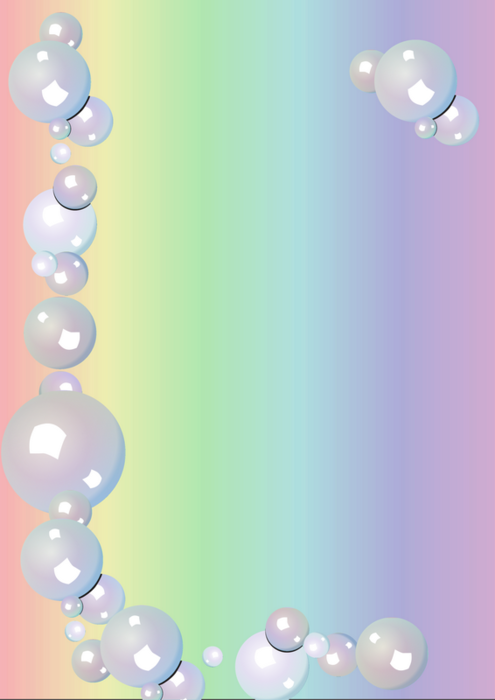 Портфолио  к конкурсу «Воспитатель года – 2022»
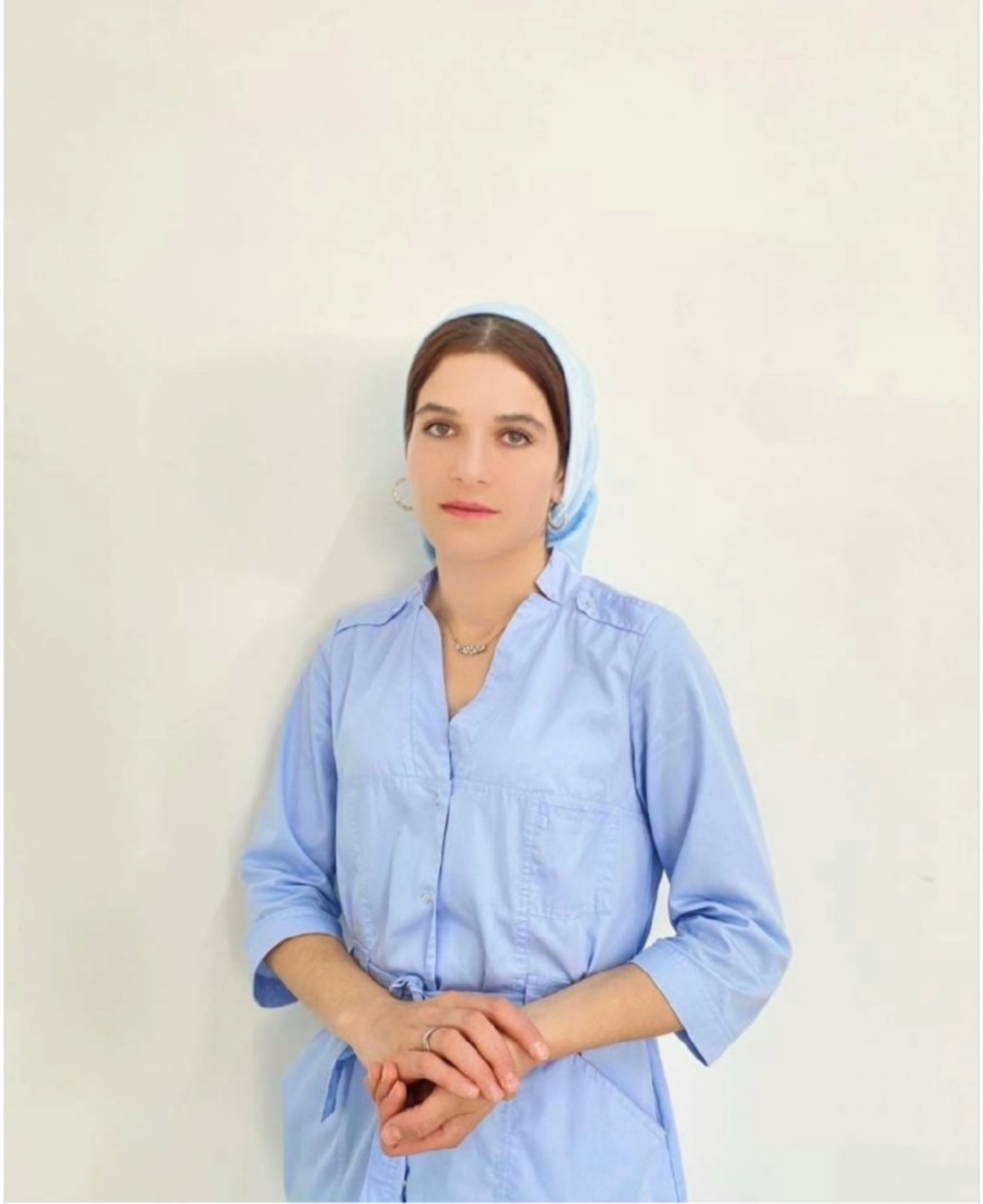 Гентиева Линда Мусаевна
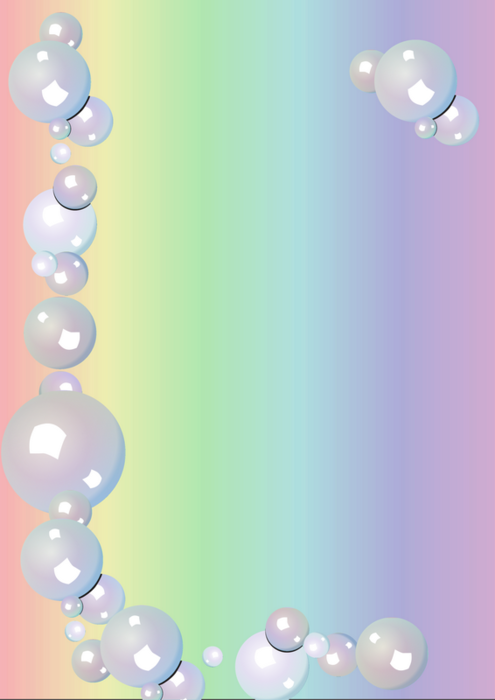 Общие сведения
Гентиева Линда Мусаевна 01.05.1998 г.р
Работаю в МБДОУ «Детский сад И12 имени Абдурзакова Азамата Рамзановича» с.Дышне-Ведено, в должности воспитателя 2 года
 Образование: 
ЧГПУ 
«Чеченский Государственный Педагогический университет» 
учитель биологии и ОБЖ по направлению подготовки 
44.03.05 Педагогической образование ( с двумя профилями подготовки)
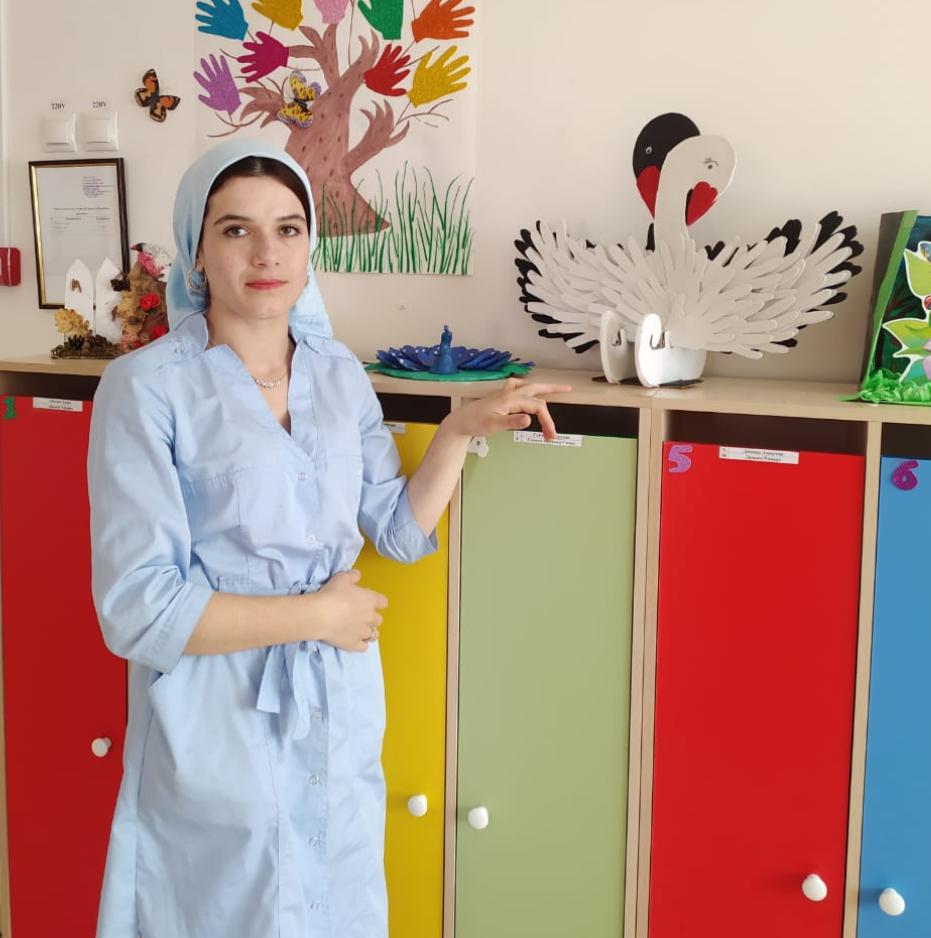 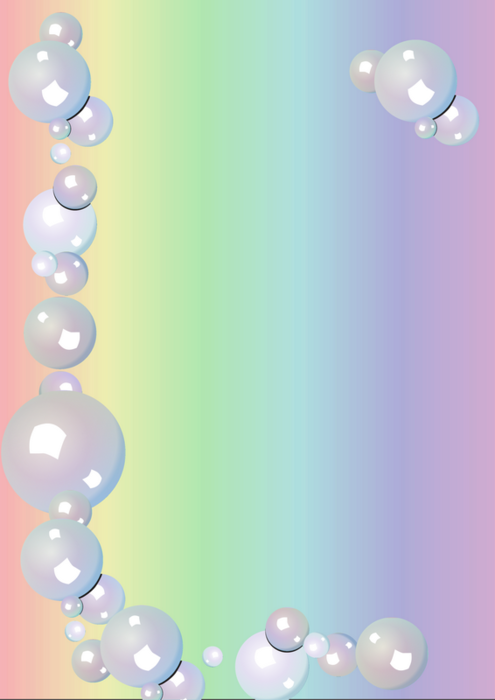 Образование
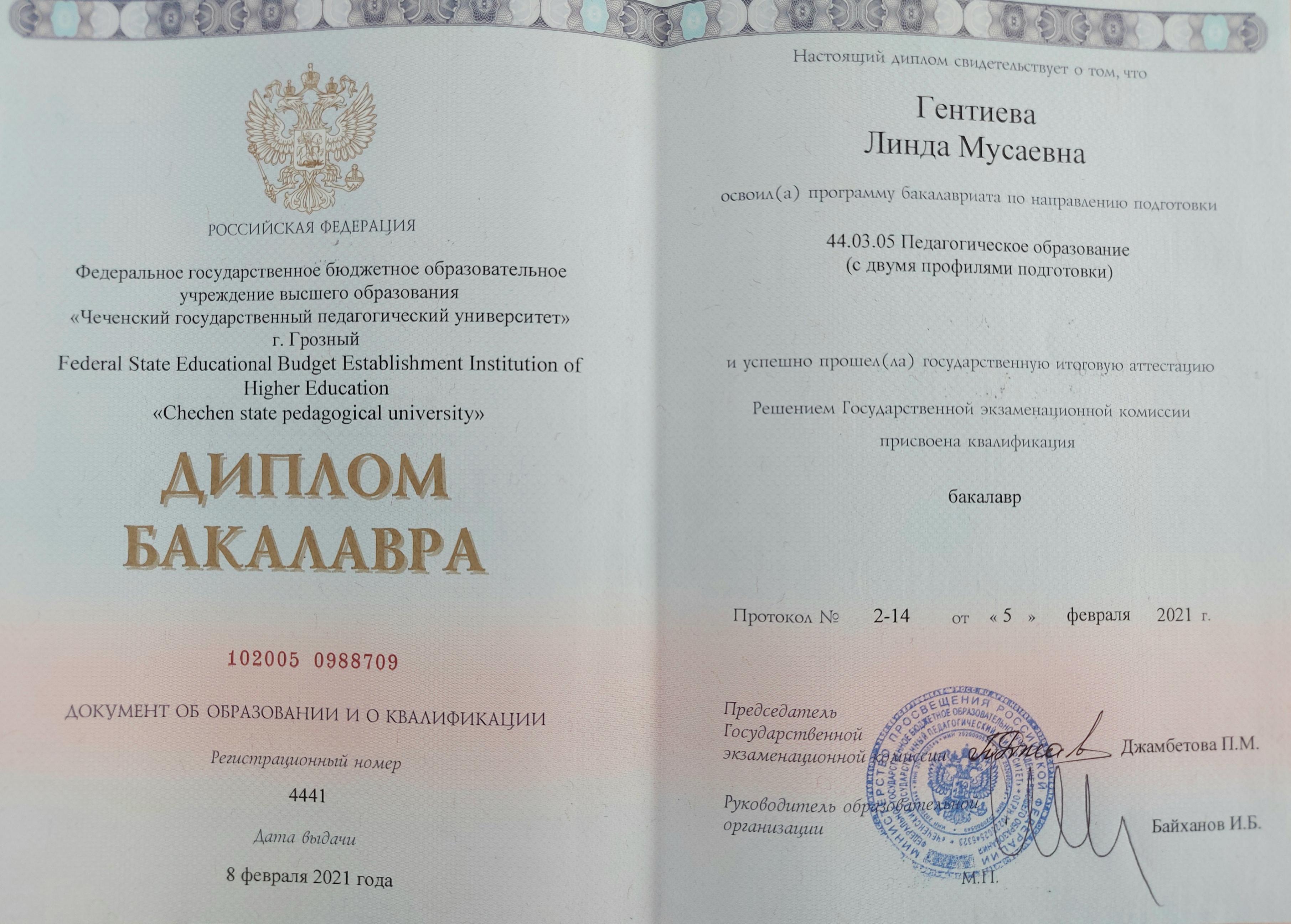 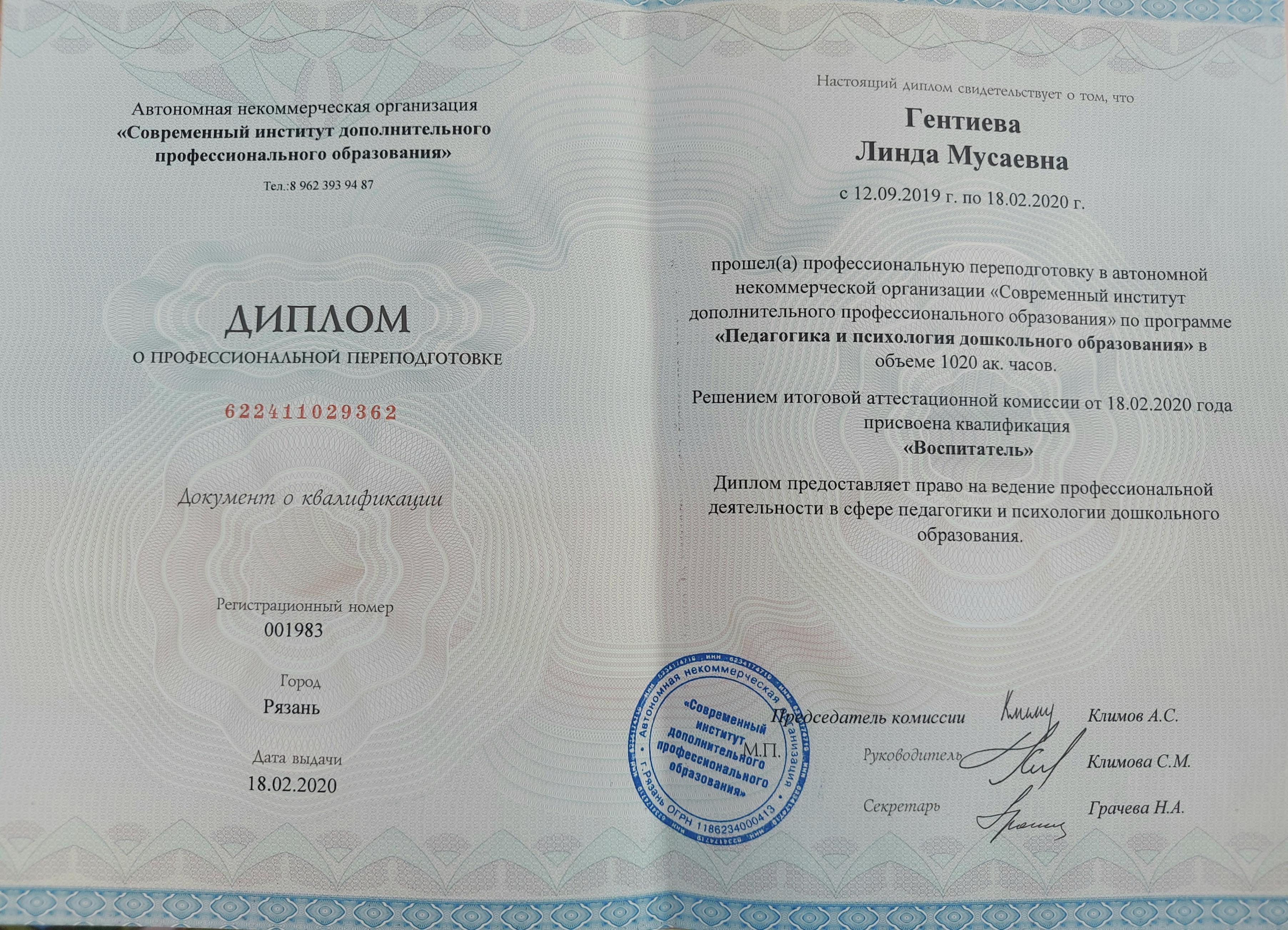 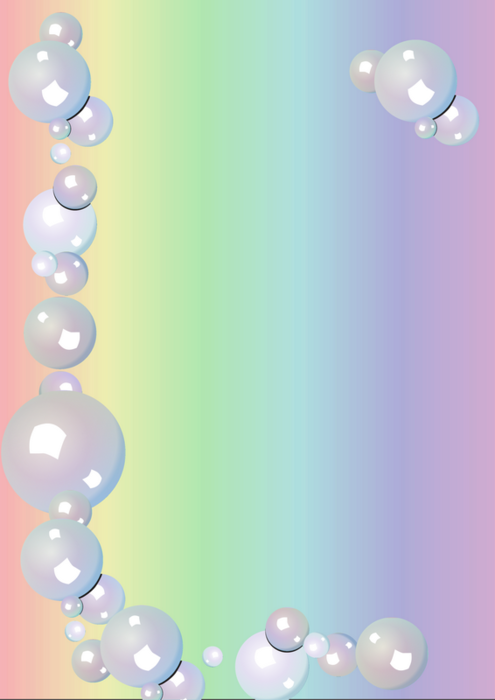 КУРСЫ ПОВЫШЕНИЯ КВАЛИФИКАЦИИ
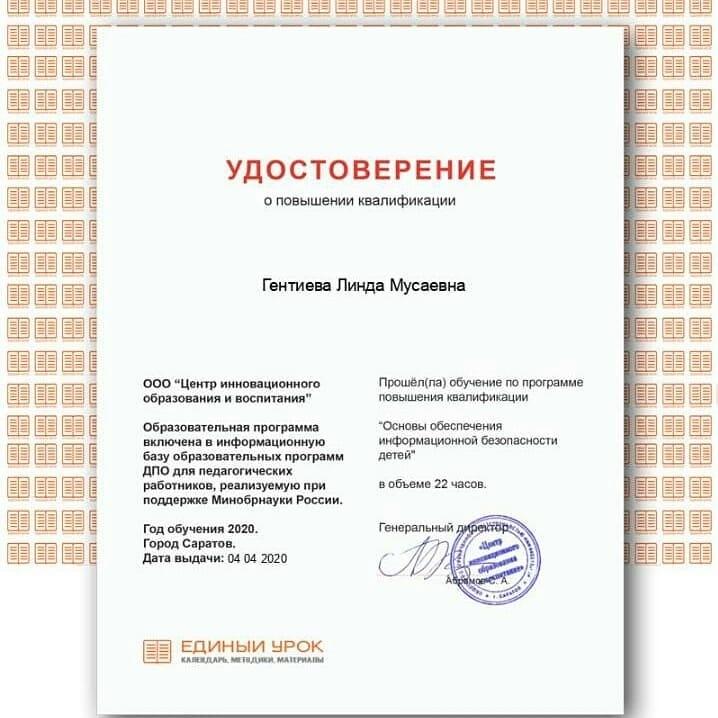 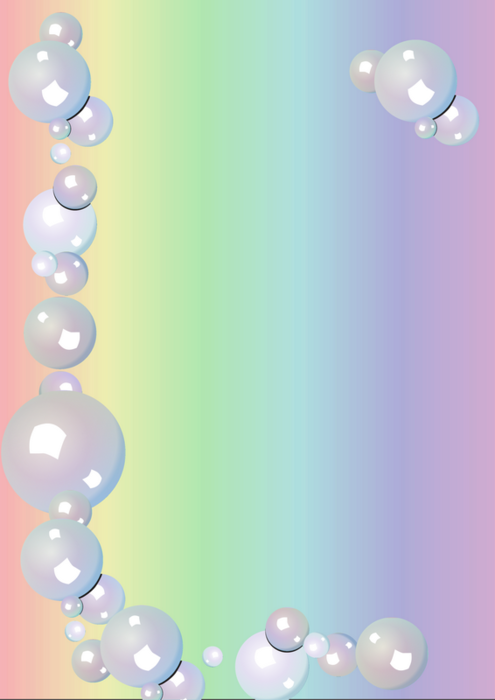 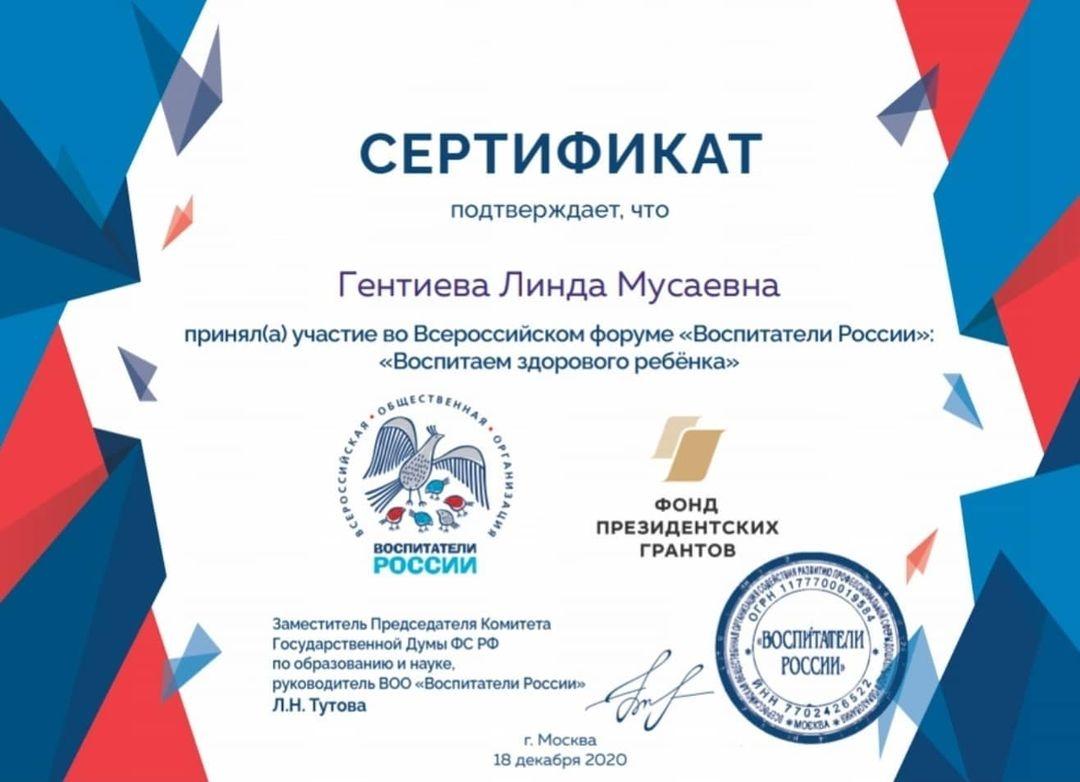 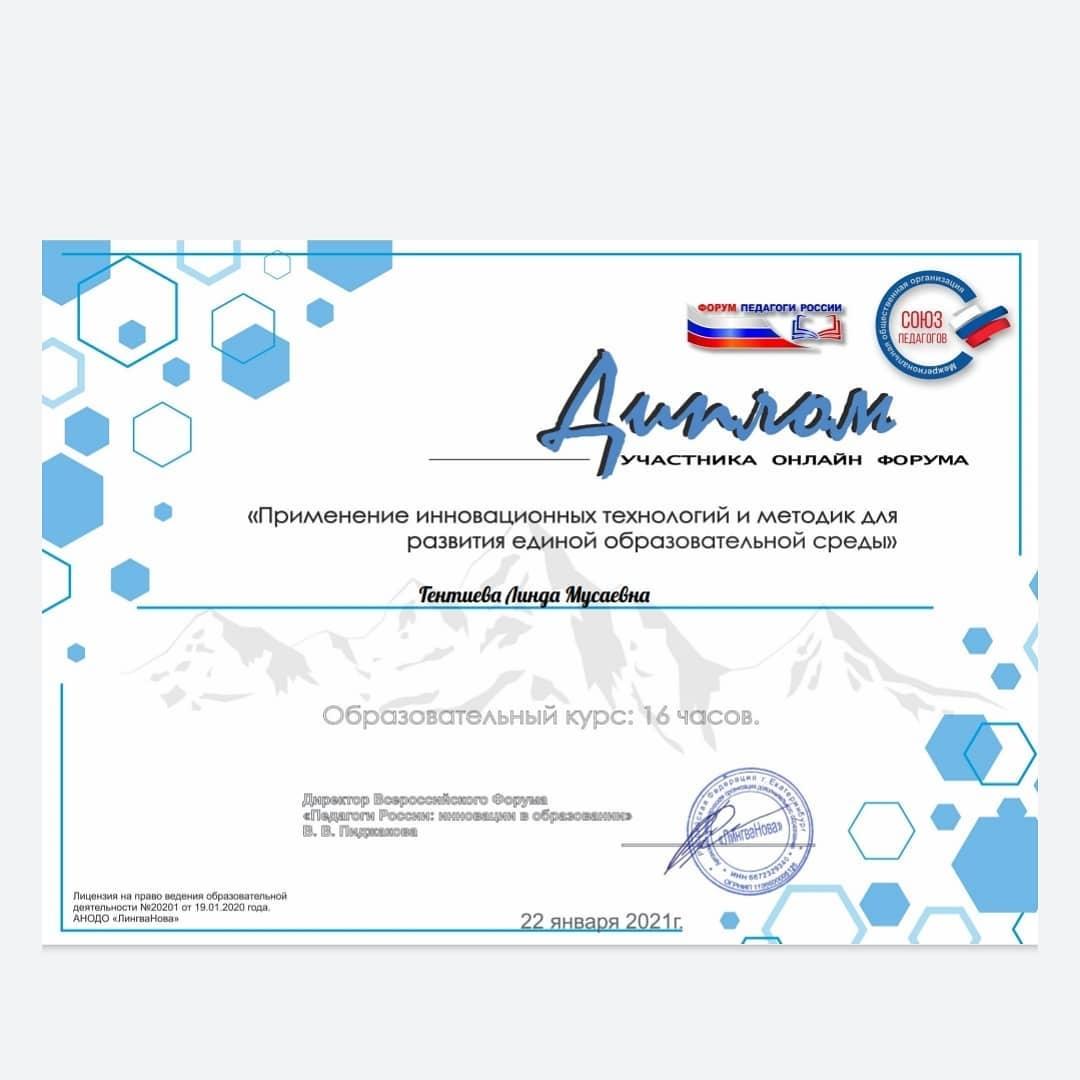 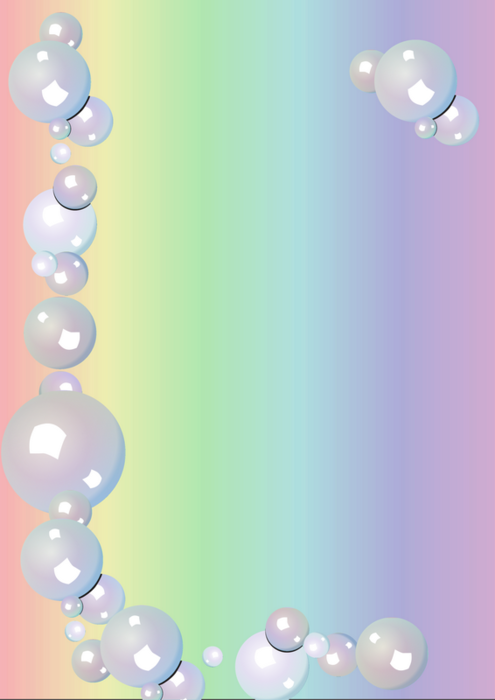 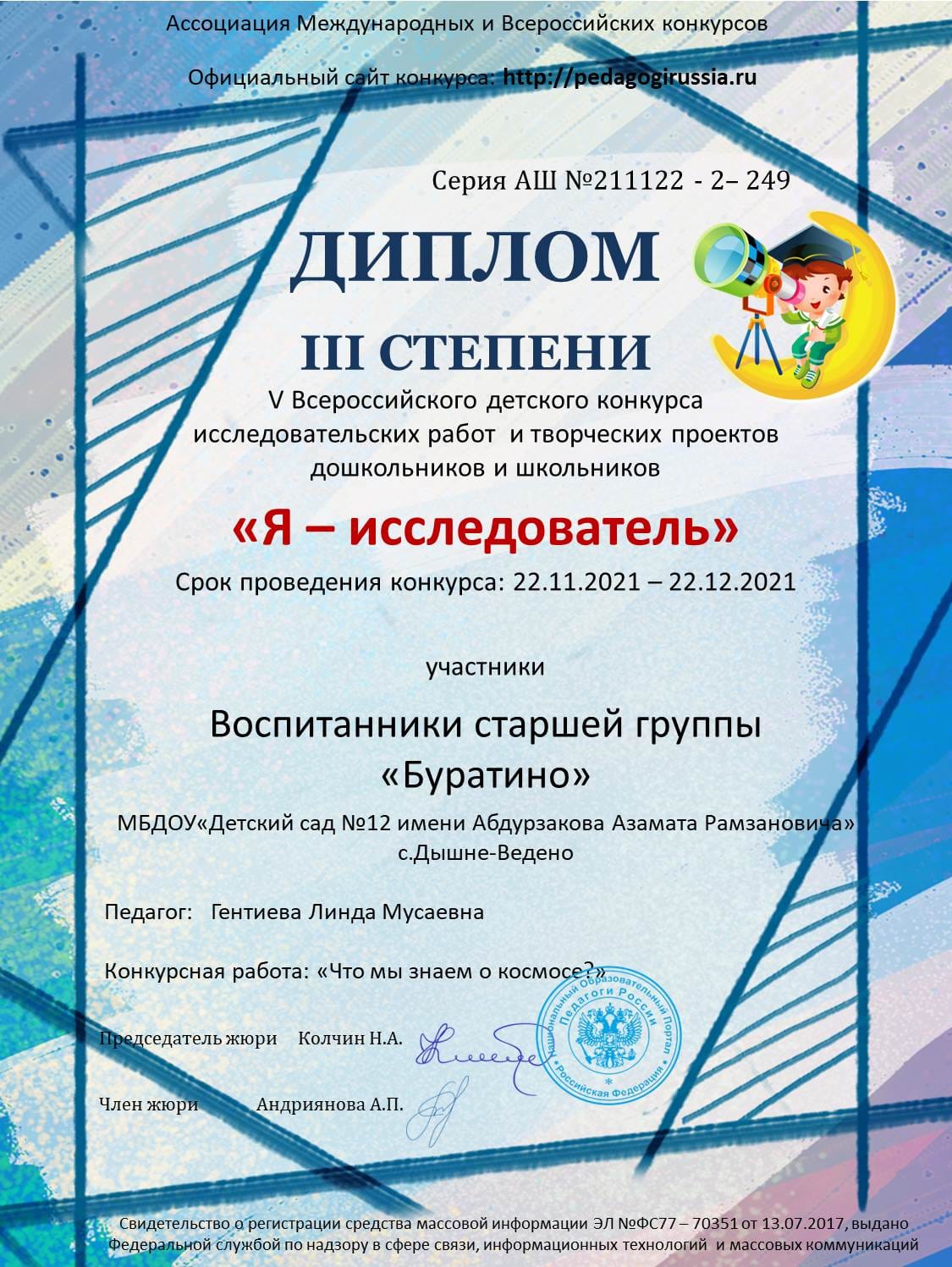 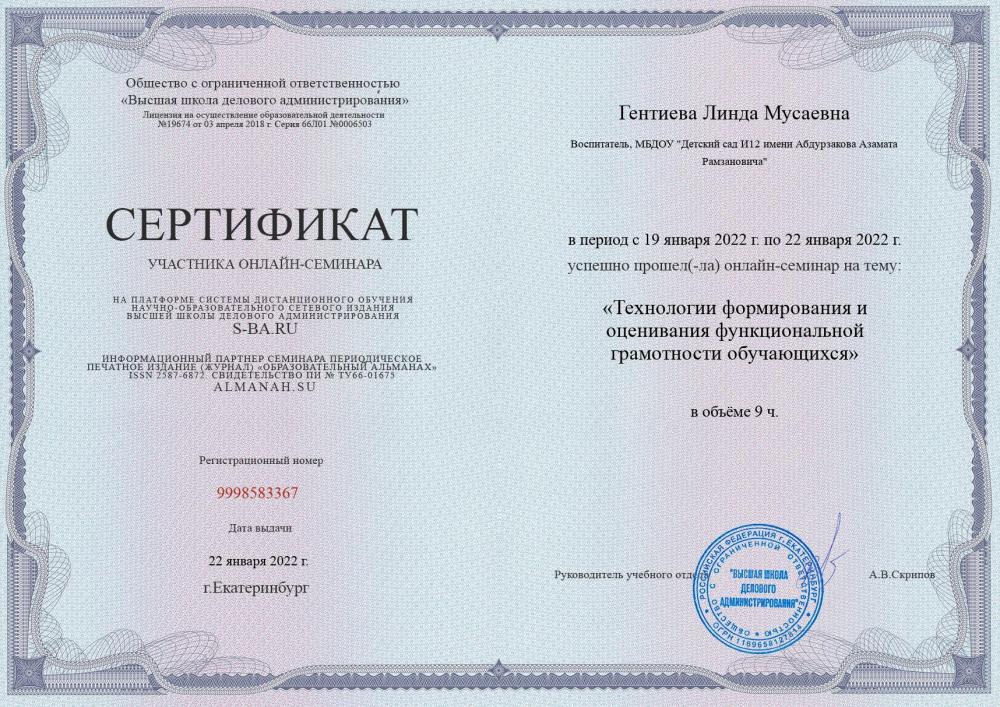 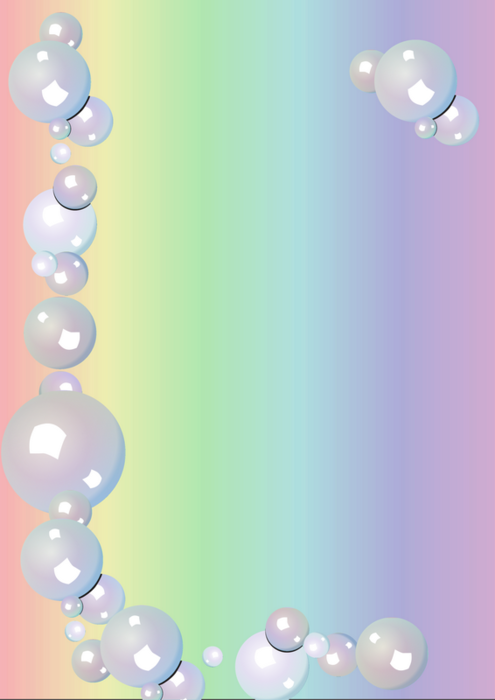 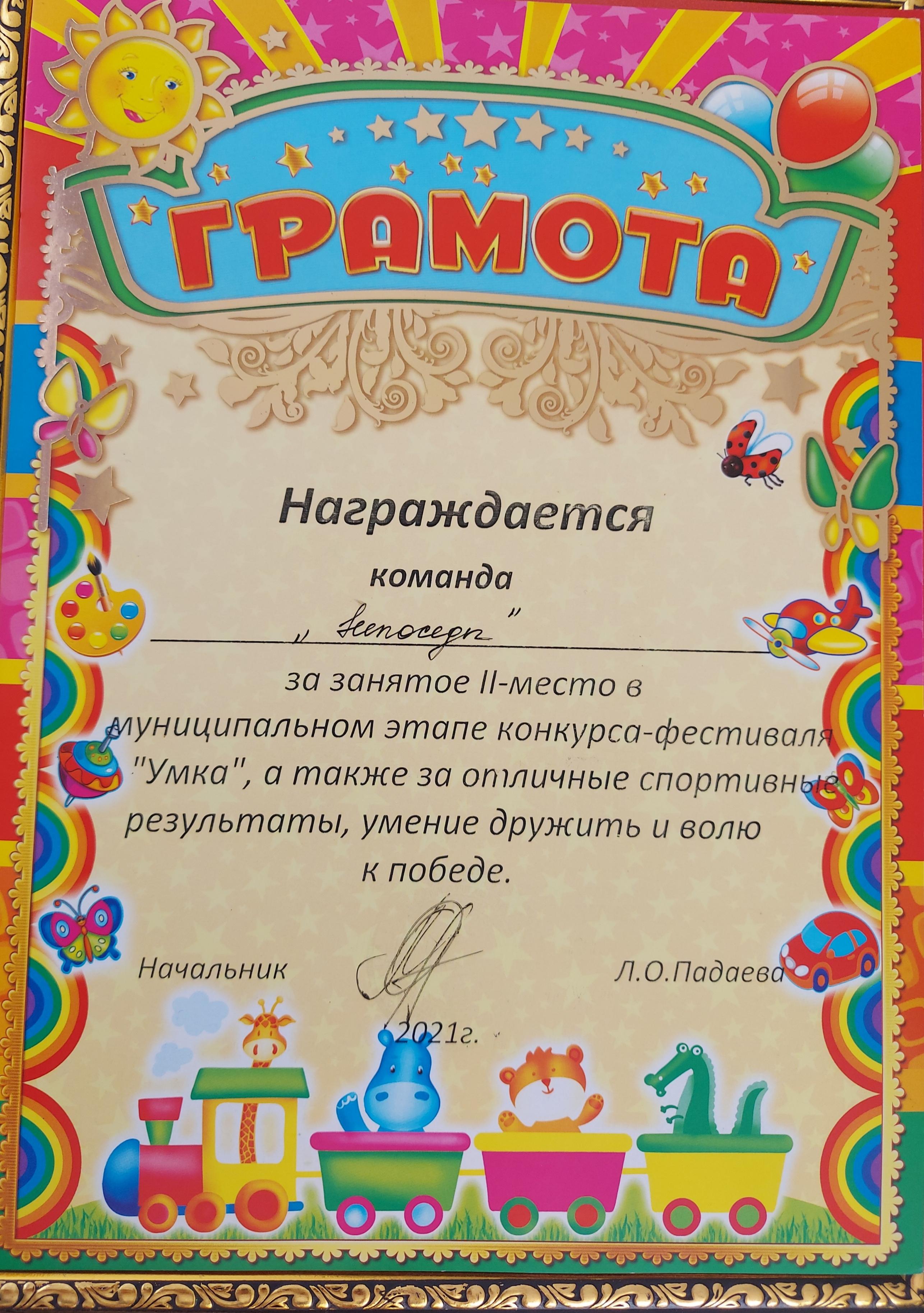 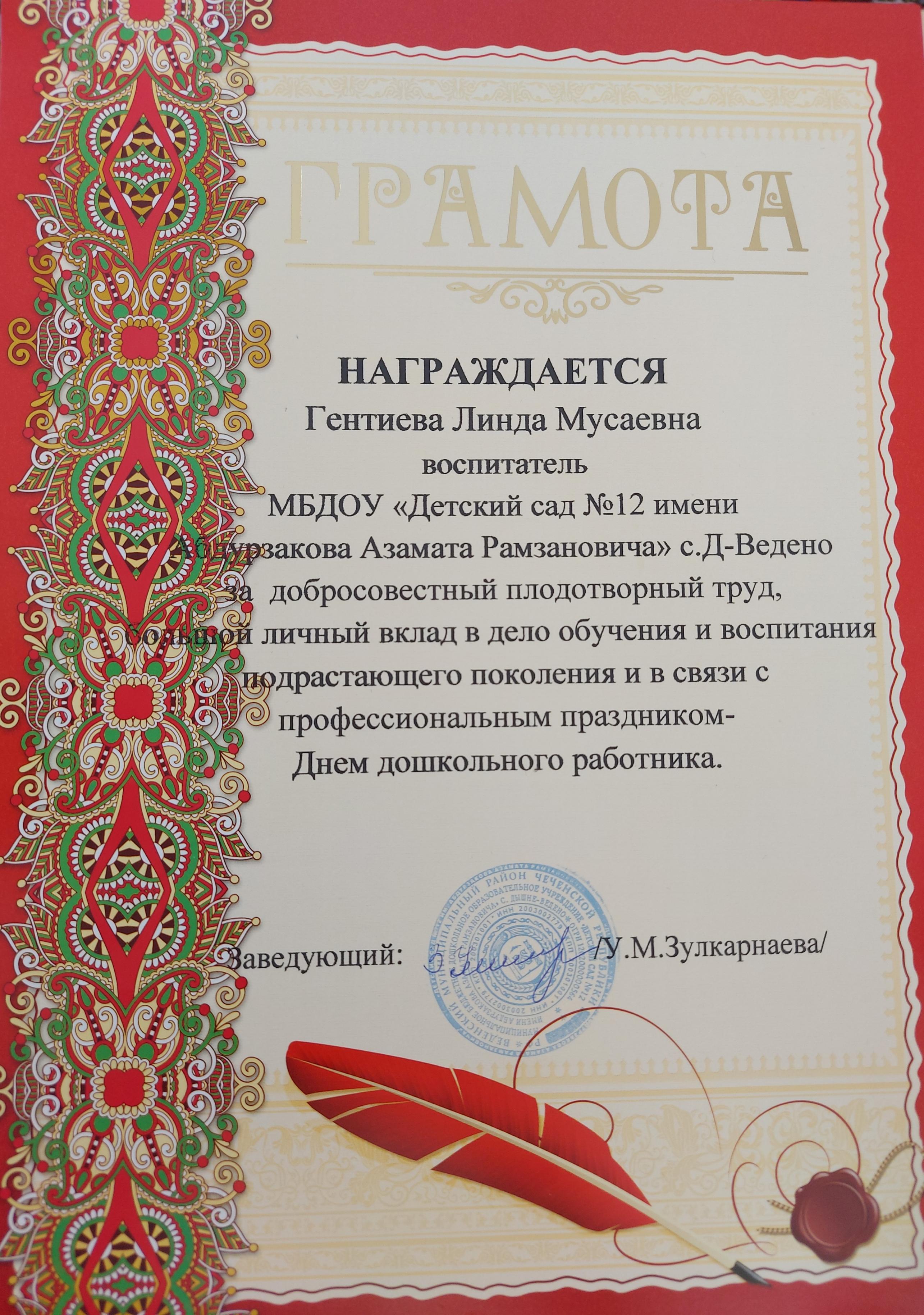 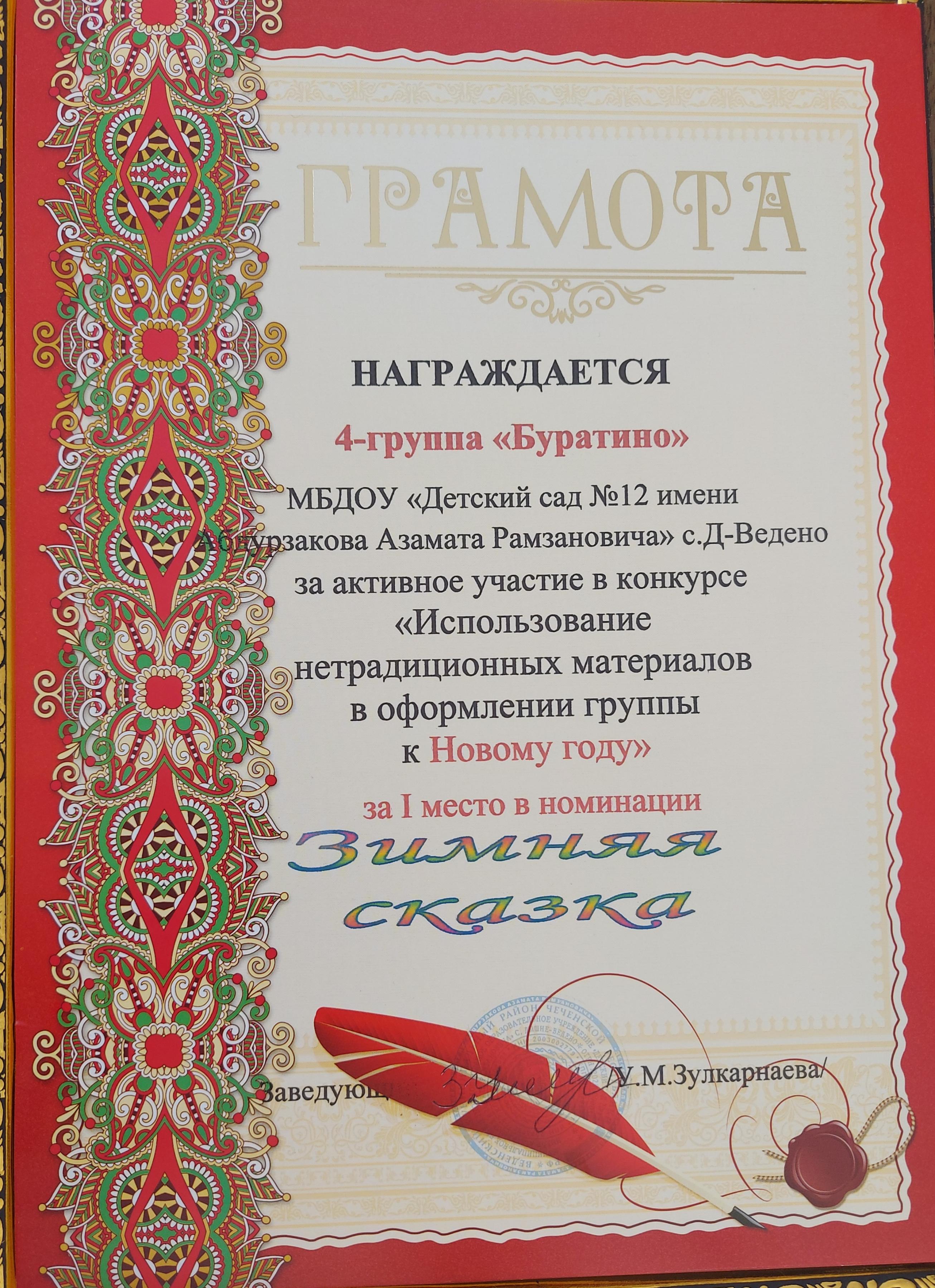 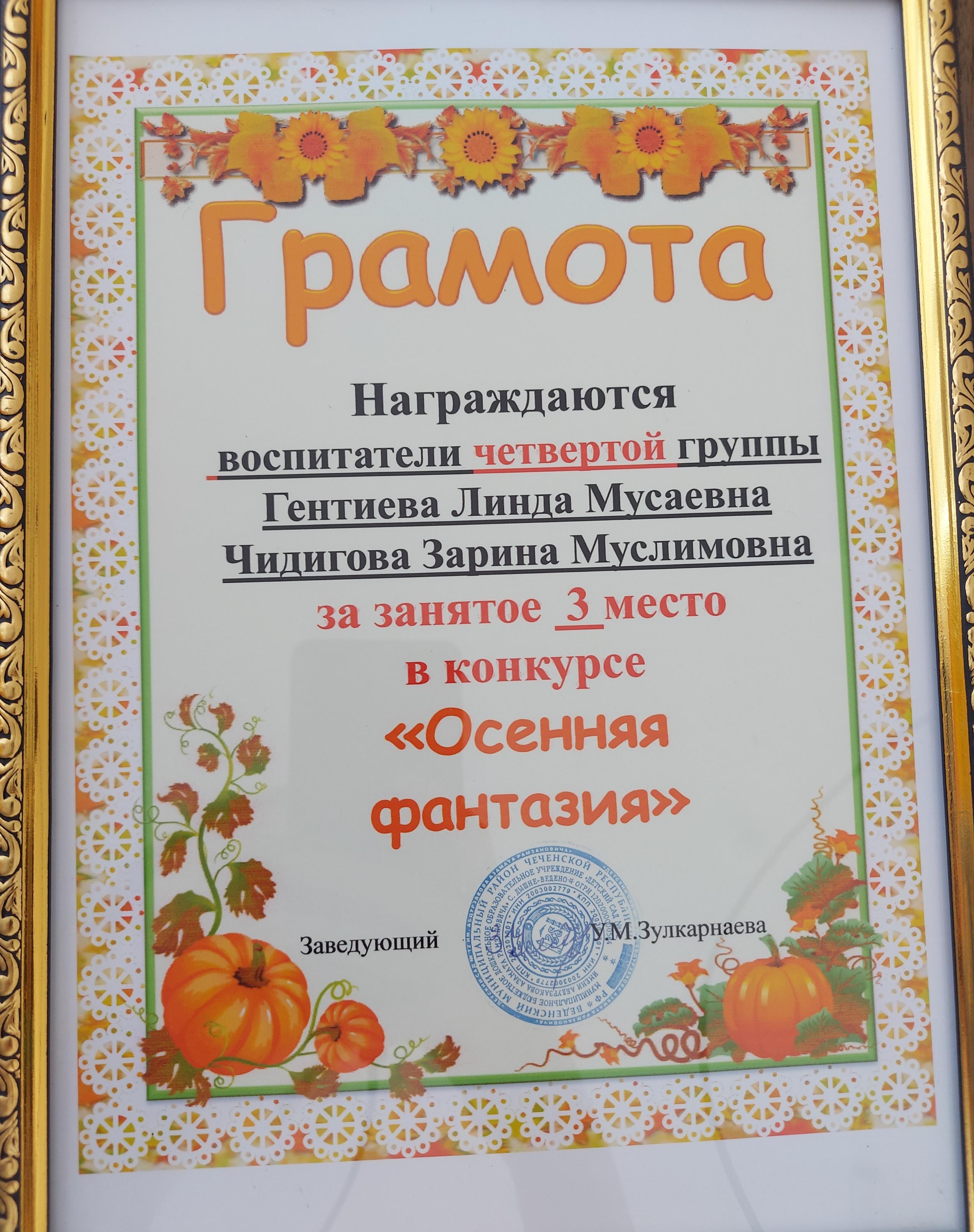 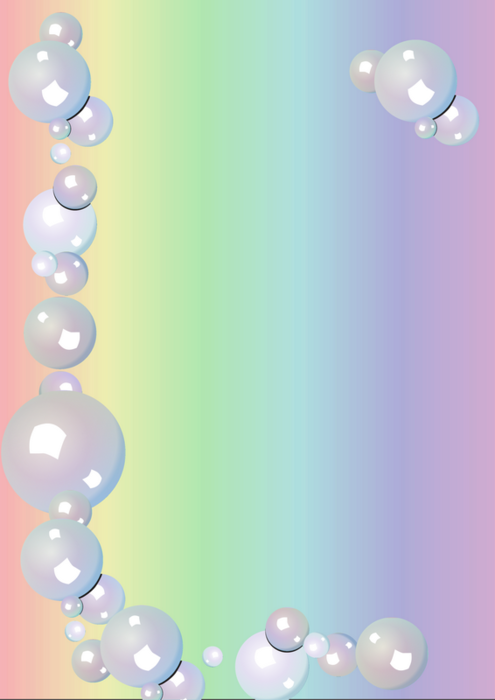 Участие в открытых мероприятиях
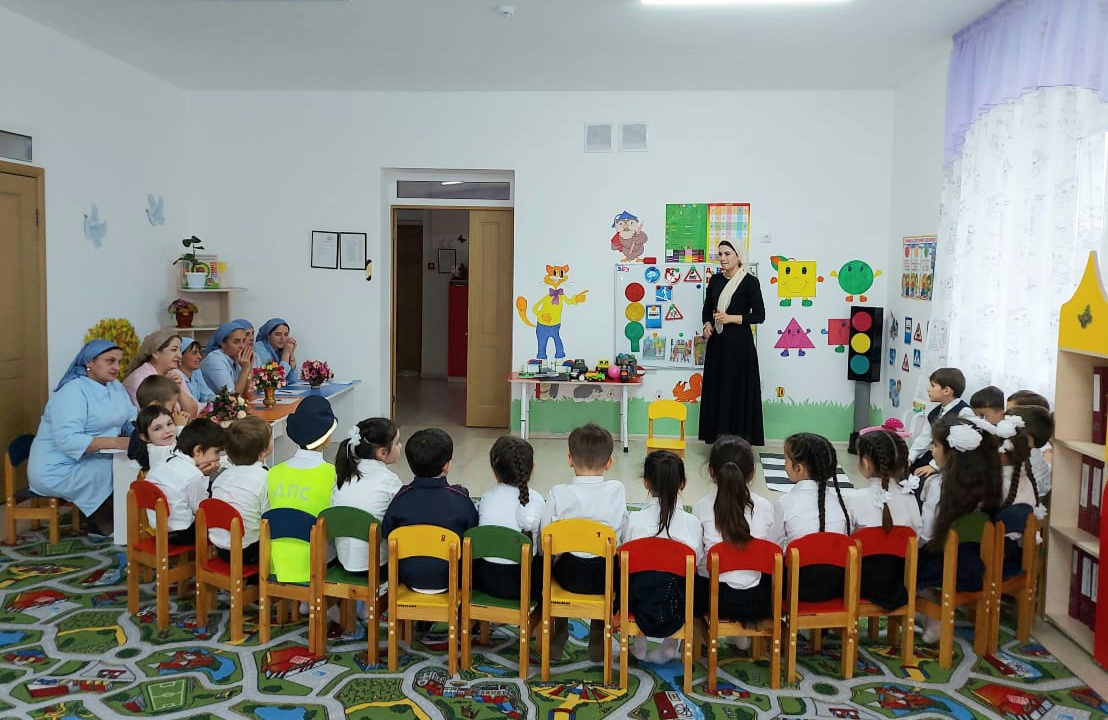 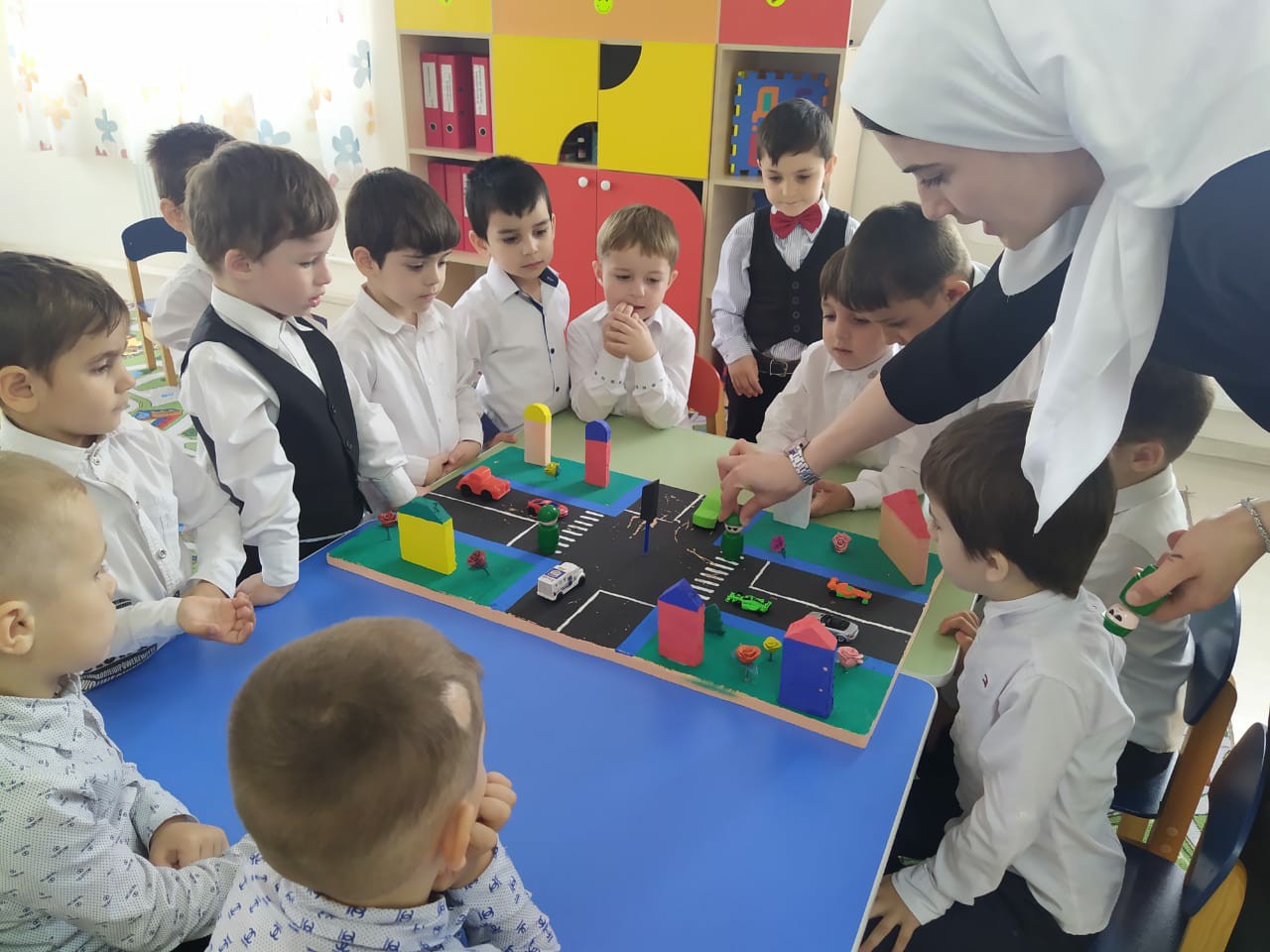 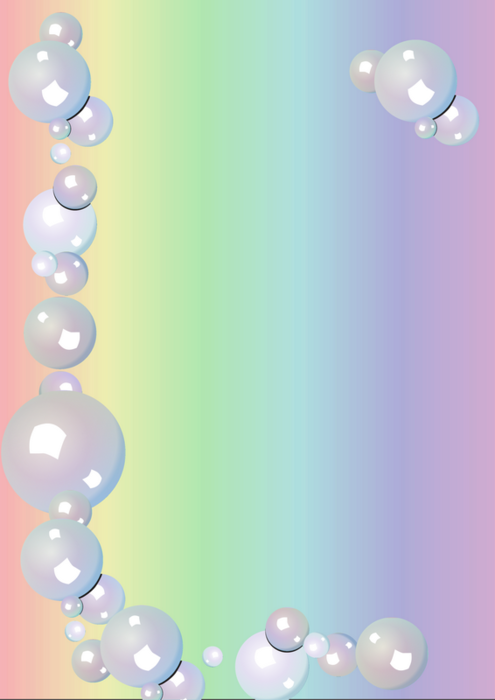 Открытое занятие по ПДД «Школа маленького пешехода»
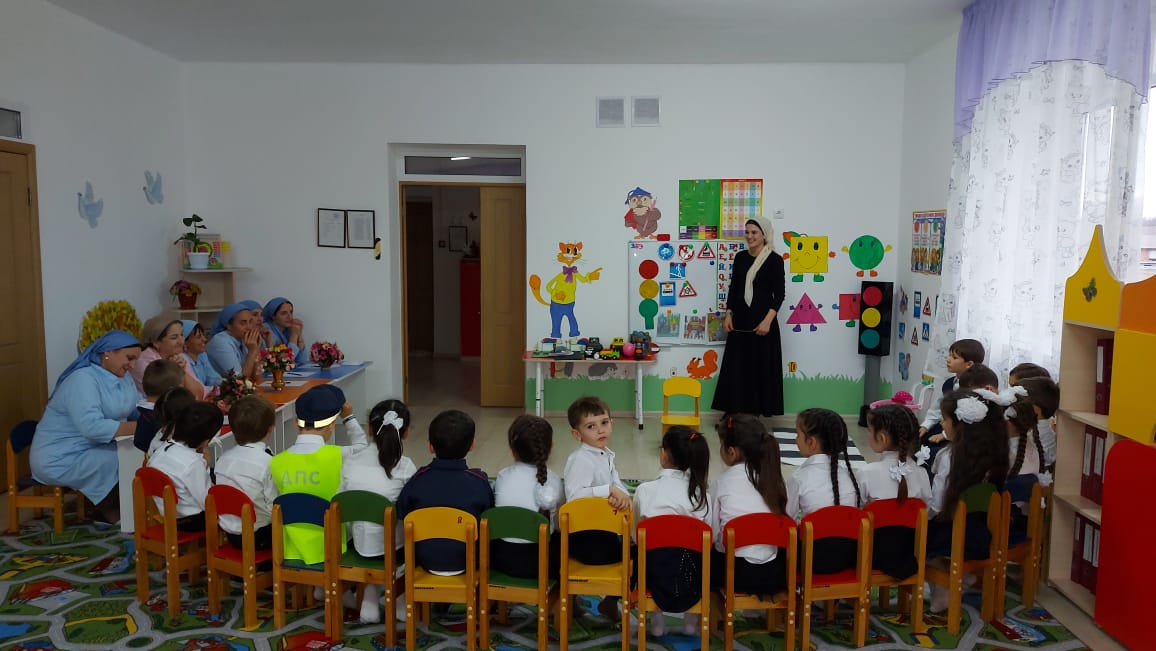 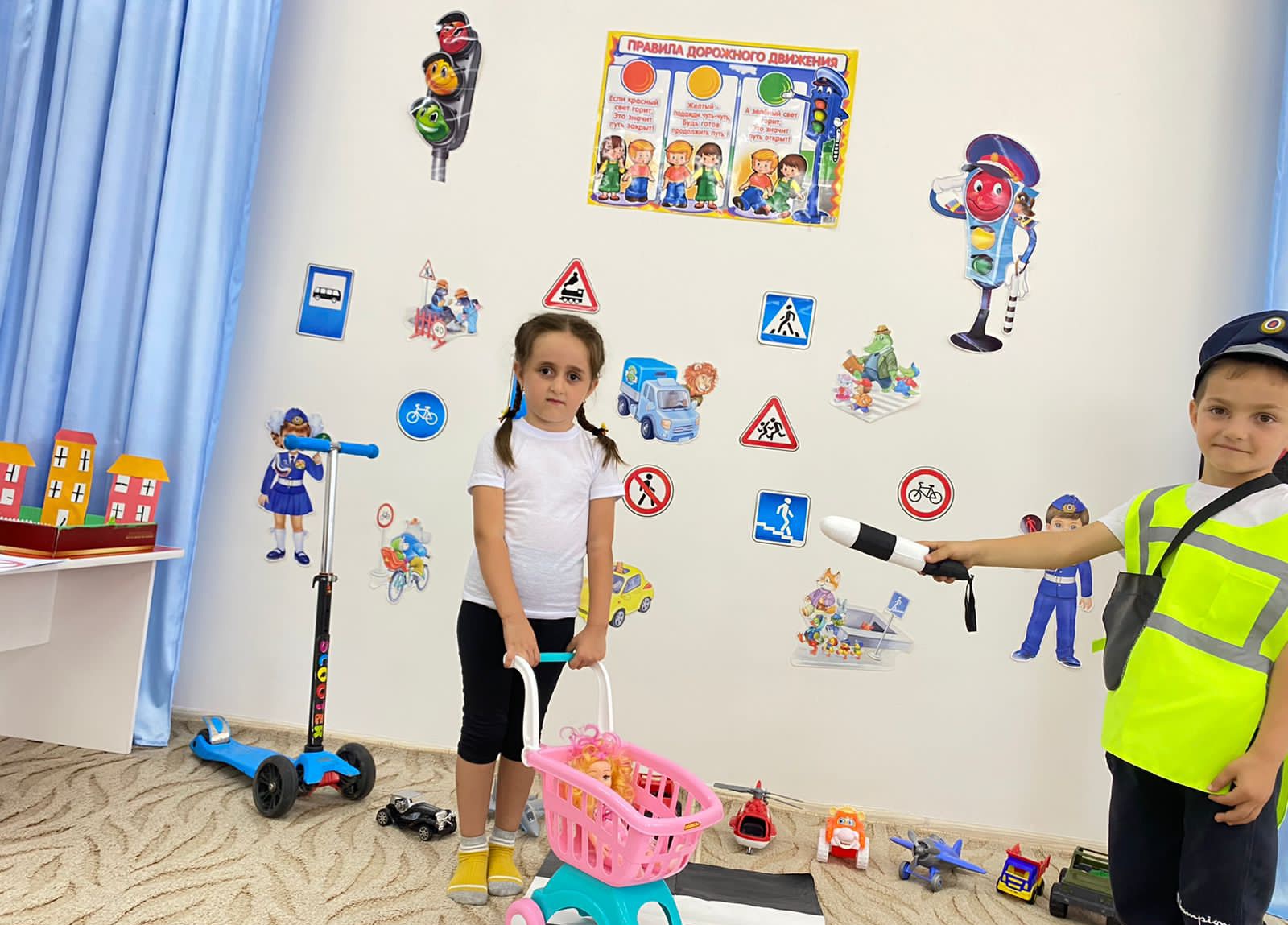 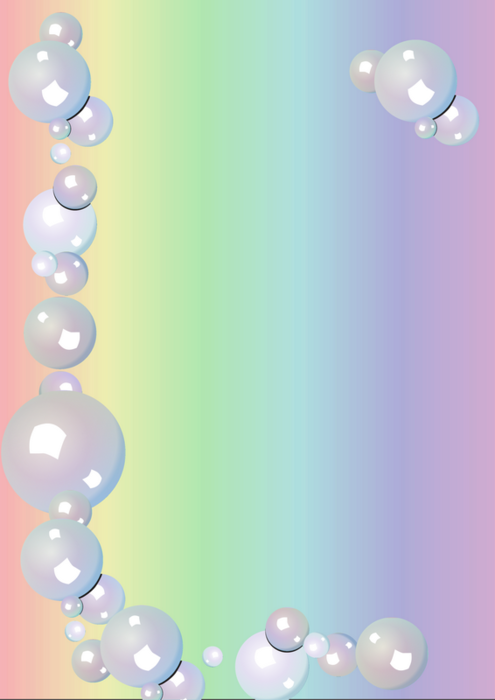 Основные задачи и направления работы
Укреплять и сохранять здоровье детей. Воспитывать культурно-гигиенические навыки самообслуживания. Развивать основные движения, предупреждать утомление. Развивать восприятие, внимание, память детей.
Расширять опыт ориентировки в окружающем, обогащать детей разнообразными сенсорными впечатлениями.
Развивать речь детей. Расширять их словарный запас совершенствовать грамматическую структуру речи. Учить понимать речь взрослых без наглядного сопровождения. Добиваться того, чтобы к концу года речь стала полноценным средством общения детей друг с другом.
Формировать предпосылки сюжетно- ролевой игры, развивать умение играть рядом, а затем и вместе со сверстниками.
Вовлекать детей в познавательно-исследовательскую деятельность, прививать интерес к экспериментированию.
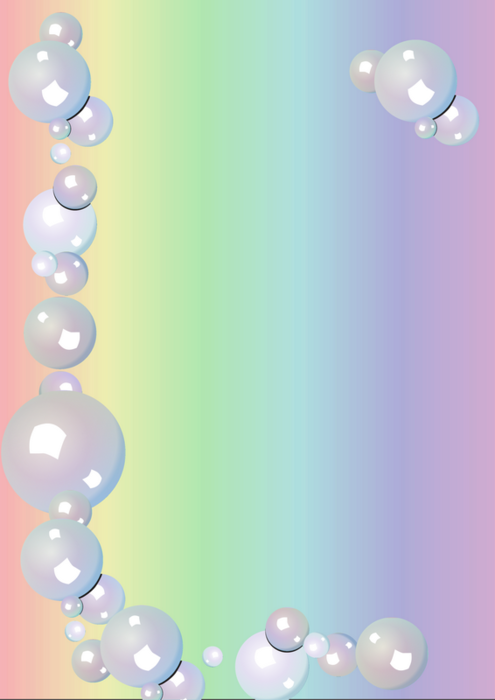 Формы организации работы:
Индивидуальные занятия;
индивидуально-подгрупповые занятия;
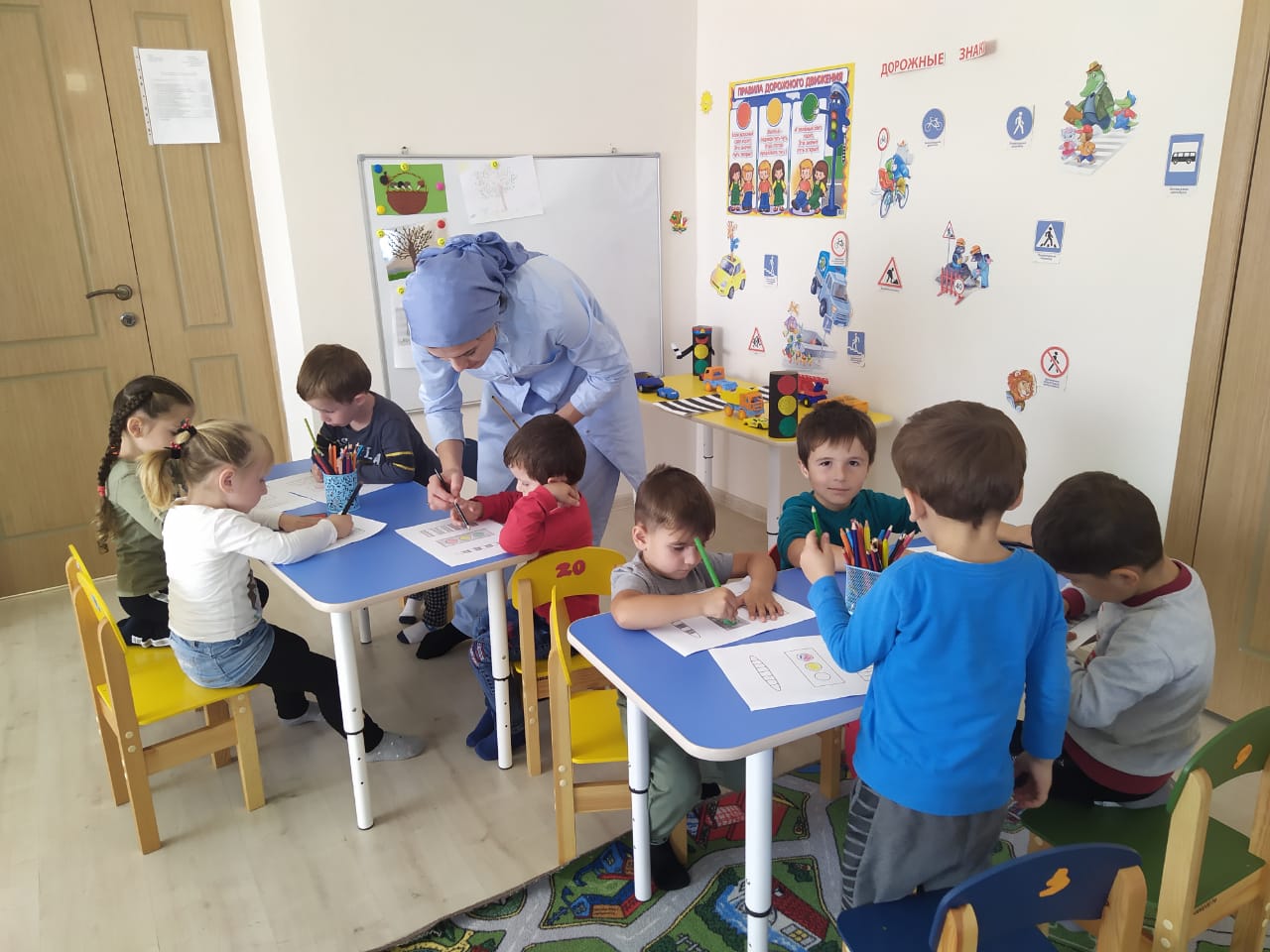 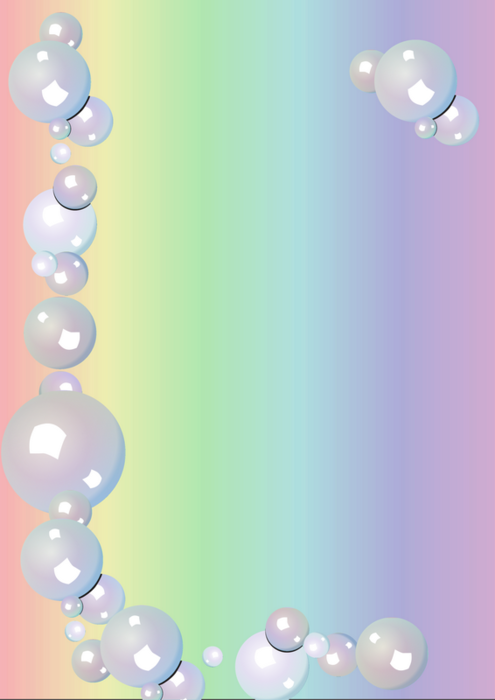 Здоровье-
сберегающие
Компьютерные
Используемые современные образовательные технологии
Технология игрового обучения
Проектные
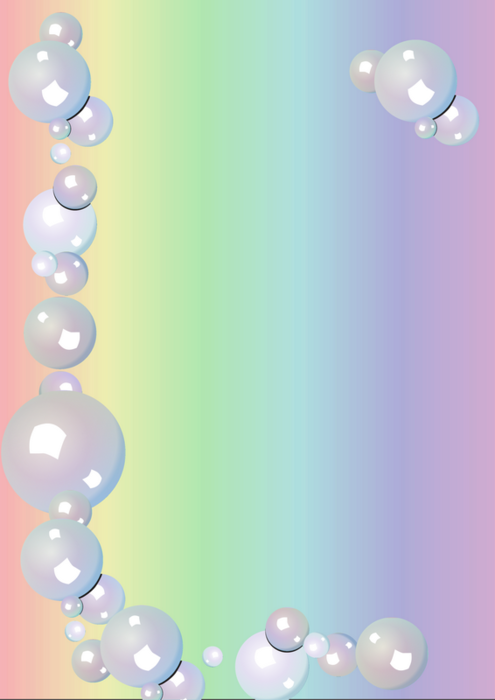 Используемые современные образовательные технологии
Информационно-компьютерные технологии (ИКТ);
Здоровьесберегающие технологии;
Технология игрового обучения;
Проектный метод.
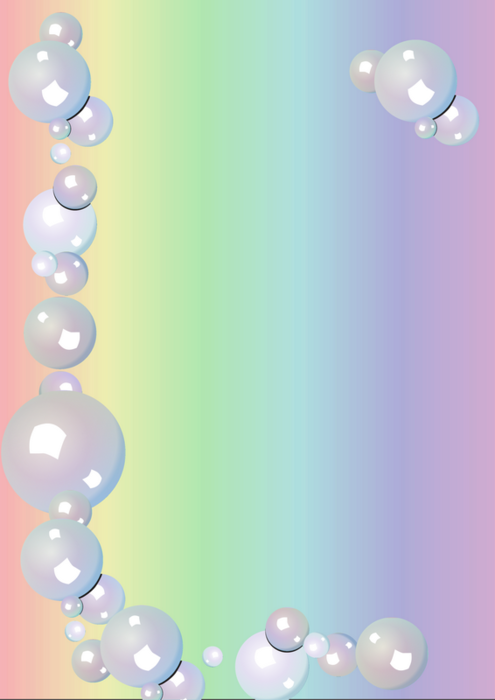 Анкета для родителей Уважаемые родители! Нам важно знать ваше отношение к познавательно-исследовательской деятельности детей. Подчеркните один из вариантов ответов или ответьте на предложенный вопрос. 1. Часто ли Ваш ребенок задает вопросы? (Да / Нет / Никогда) 2. Как Вы на них реагируете?а) стараюсь доступно рассказать ребенку все, что знаю; б) отвечаю первое, что приходит в голову; в) говорю, что у меня нет времени.  3. В чем проявляется исследовательская активность Вашего ребенка? а) предпочитает самостоятельно исследовать окружающие его предметы; б) любит узнавать новое из разных источников (просмотр телевизионных передач, чтение детских энциклопедий, рассказы взрослых). в) редко проявляет исследовательскую активность. 4. С какими предметами и материалами любит экспериментировать Ваш ребенок?   5. Как Вы думаете, нужно ли проводить элементарные опыты или занятия по экспериментированию в детском саду? ДА НЕТ (нужное подчеркнуть)  6. Как вы поддерживаете интерес ребенка к экспериментированию?   7. Нужна ли Вам консультационная помощь по организации детского экспериментирования в домашних условиях? ДА НЕТ (нужное подчеркнуть).   Благодарим Вас за сотрудничество!
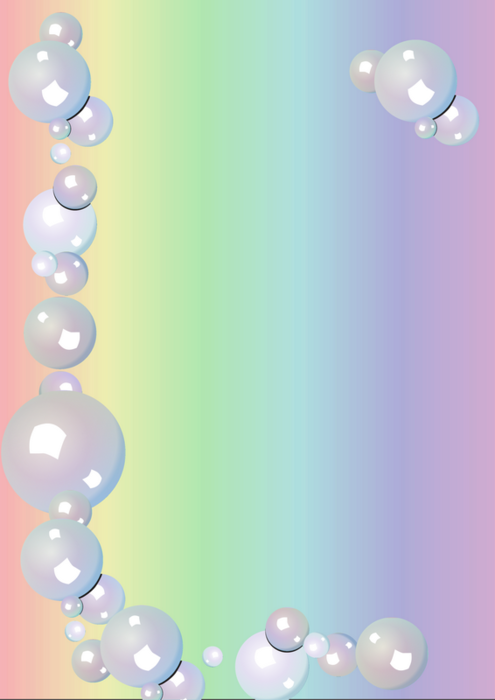 Уголок природы
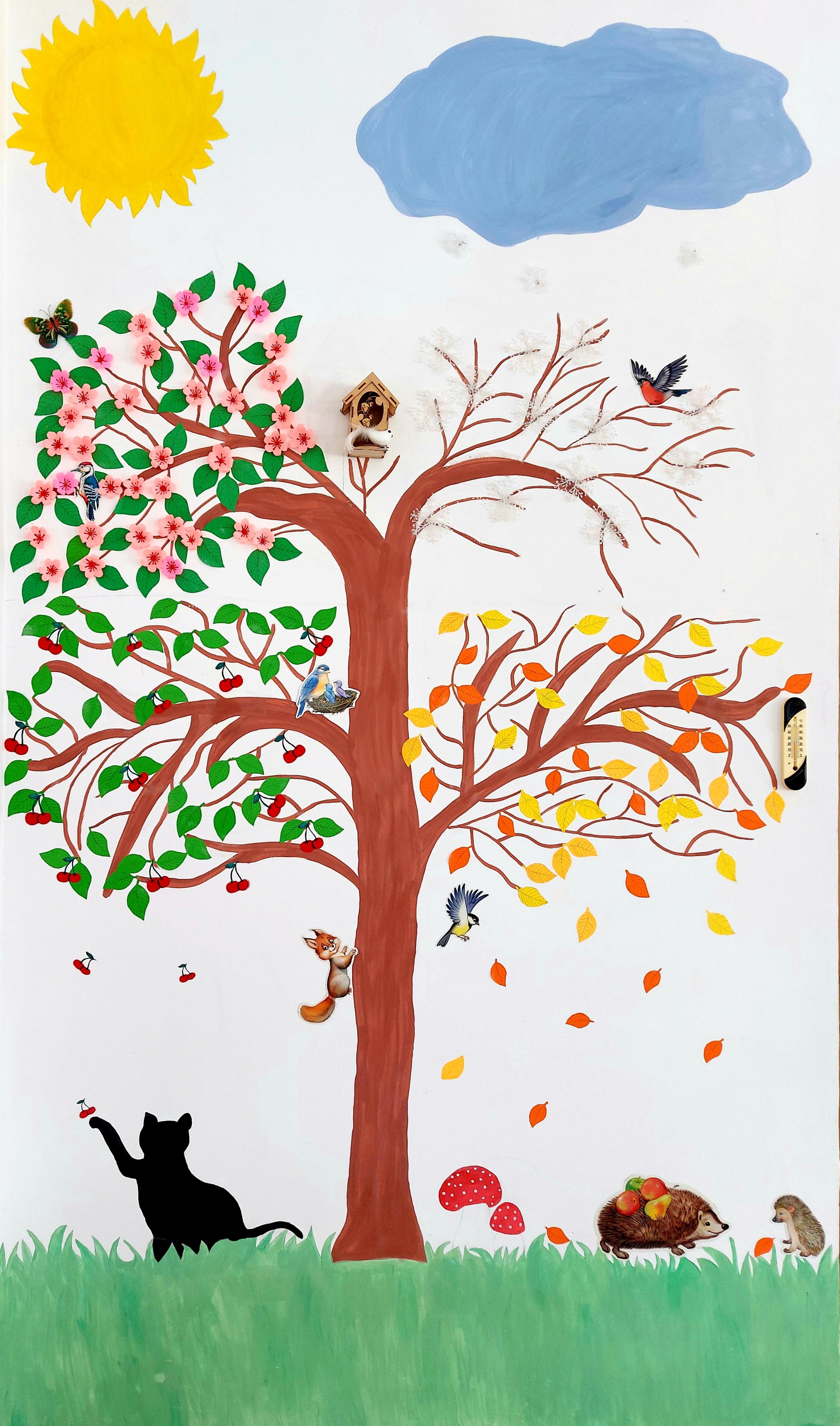 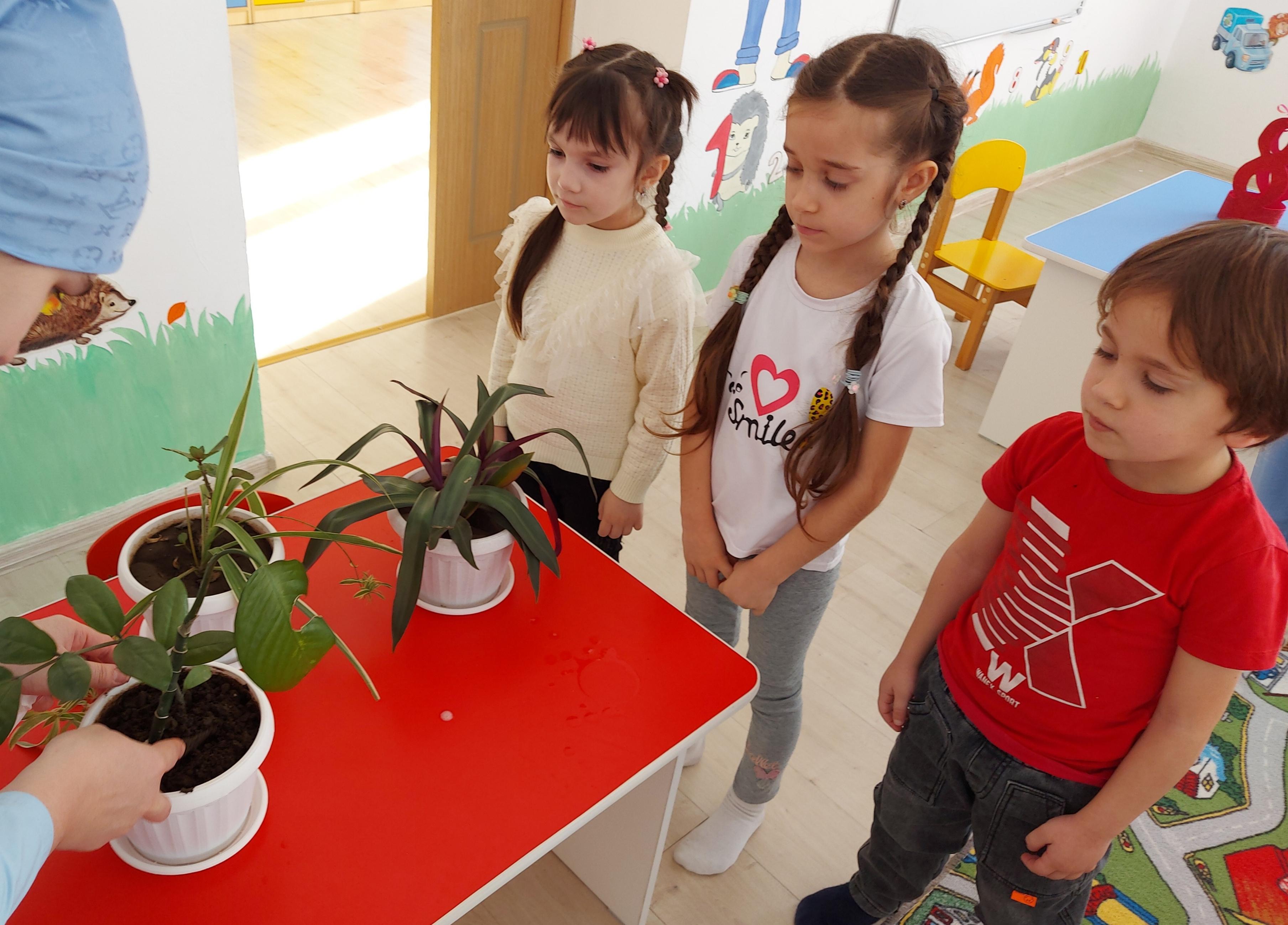 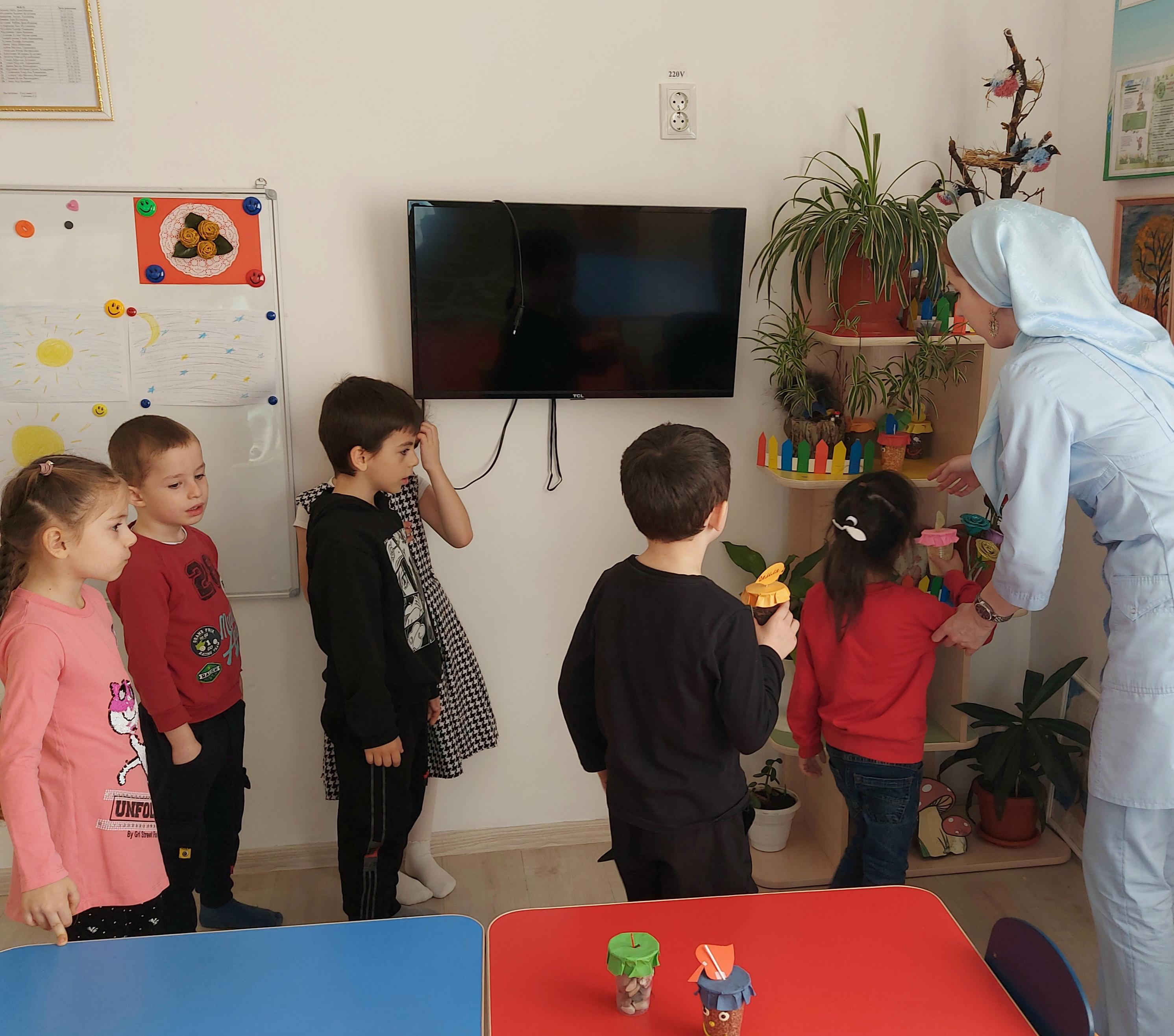 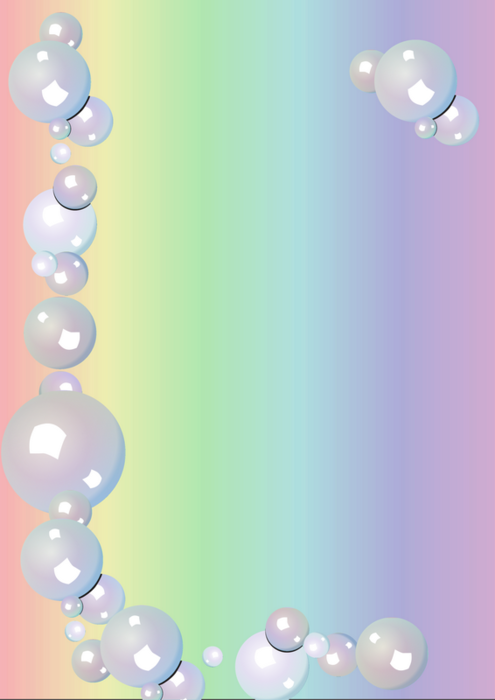 Мое творчество
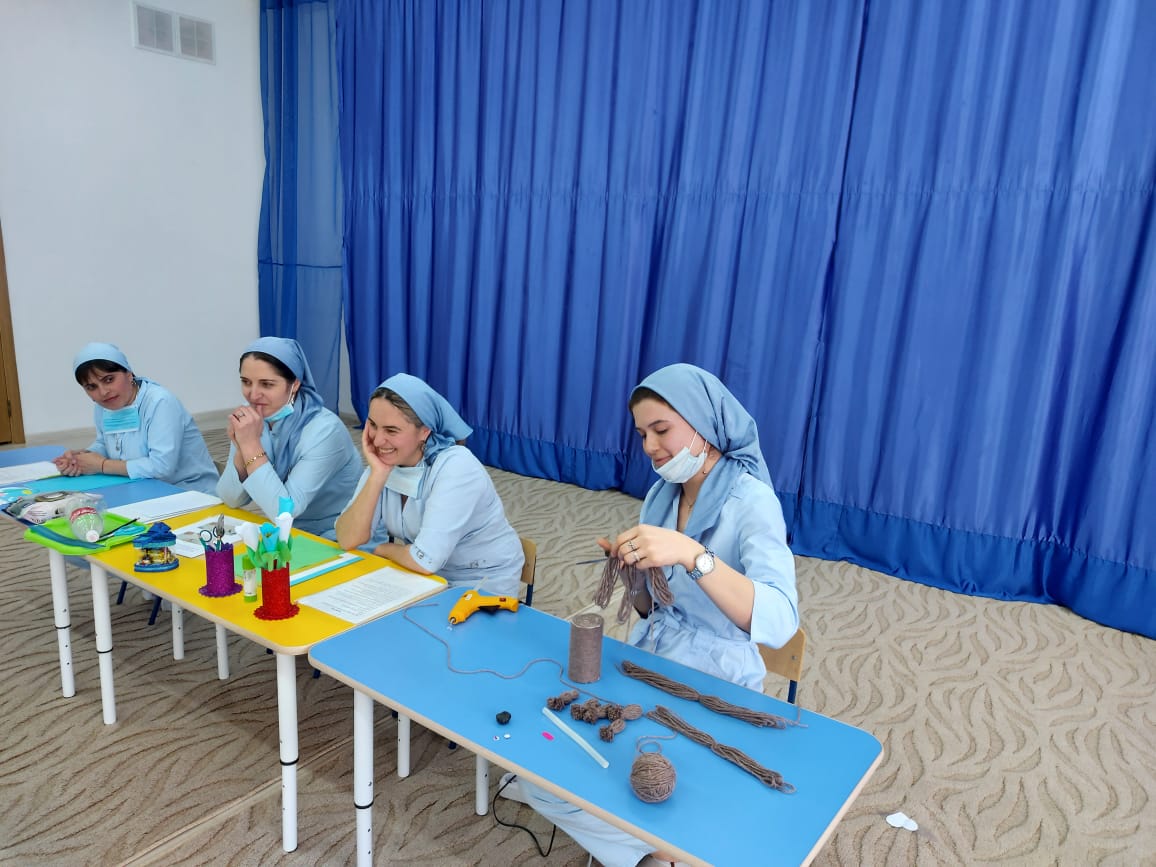 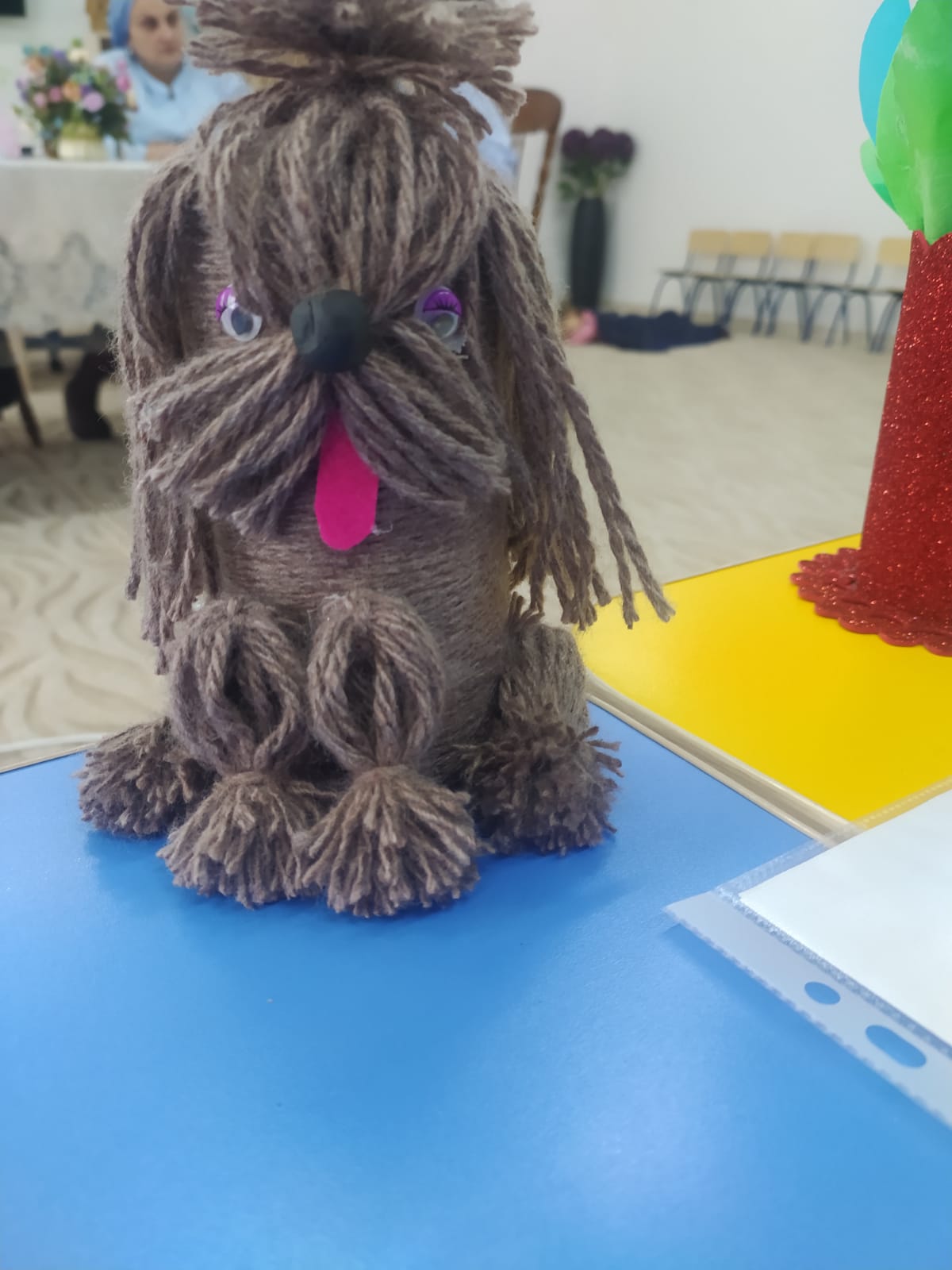 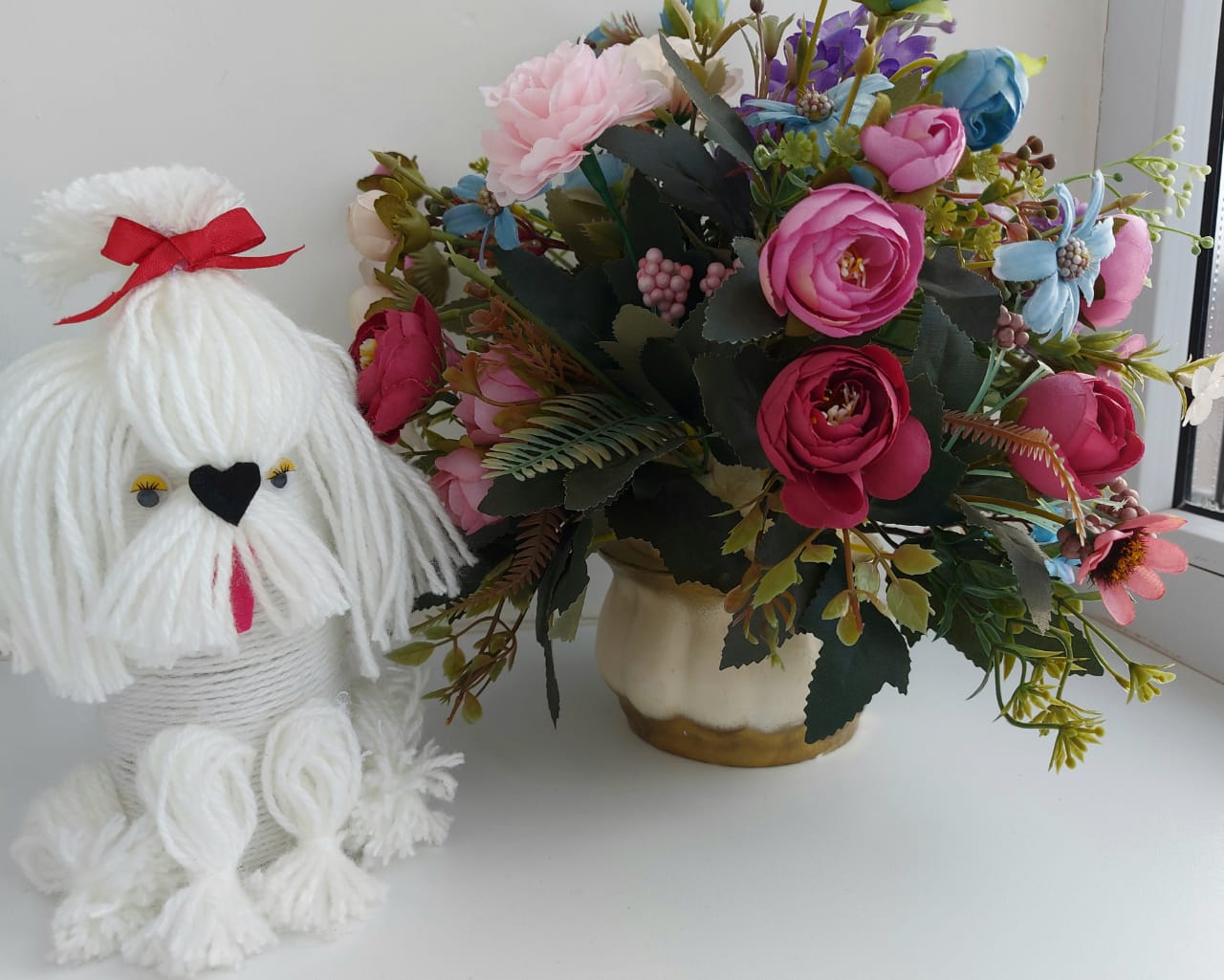 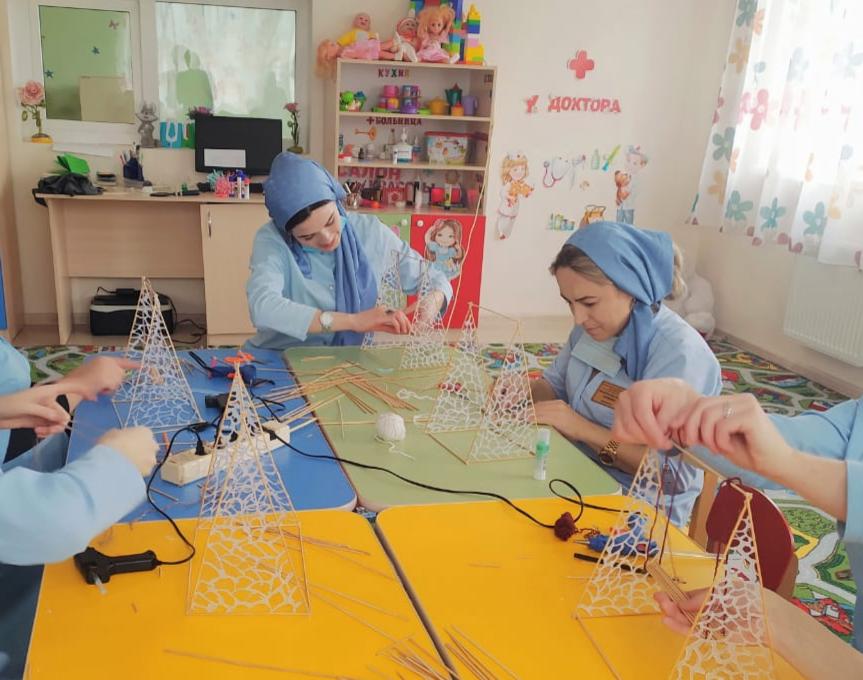 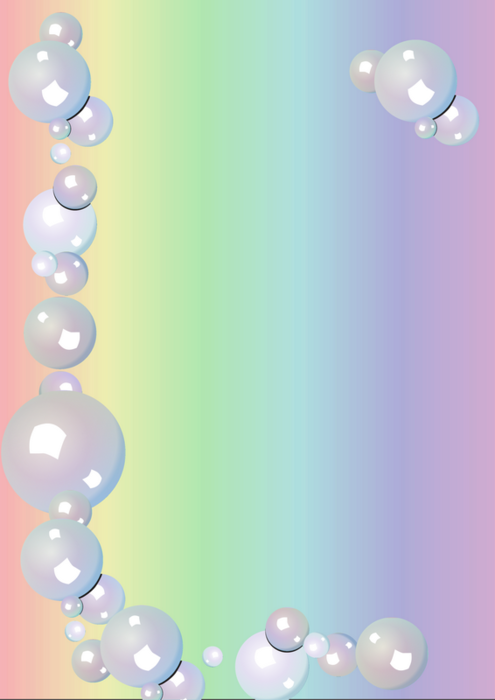 Фотогалерея
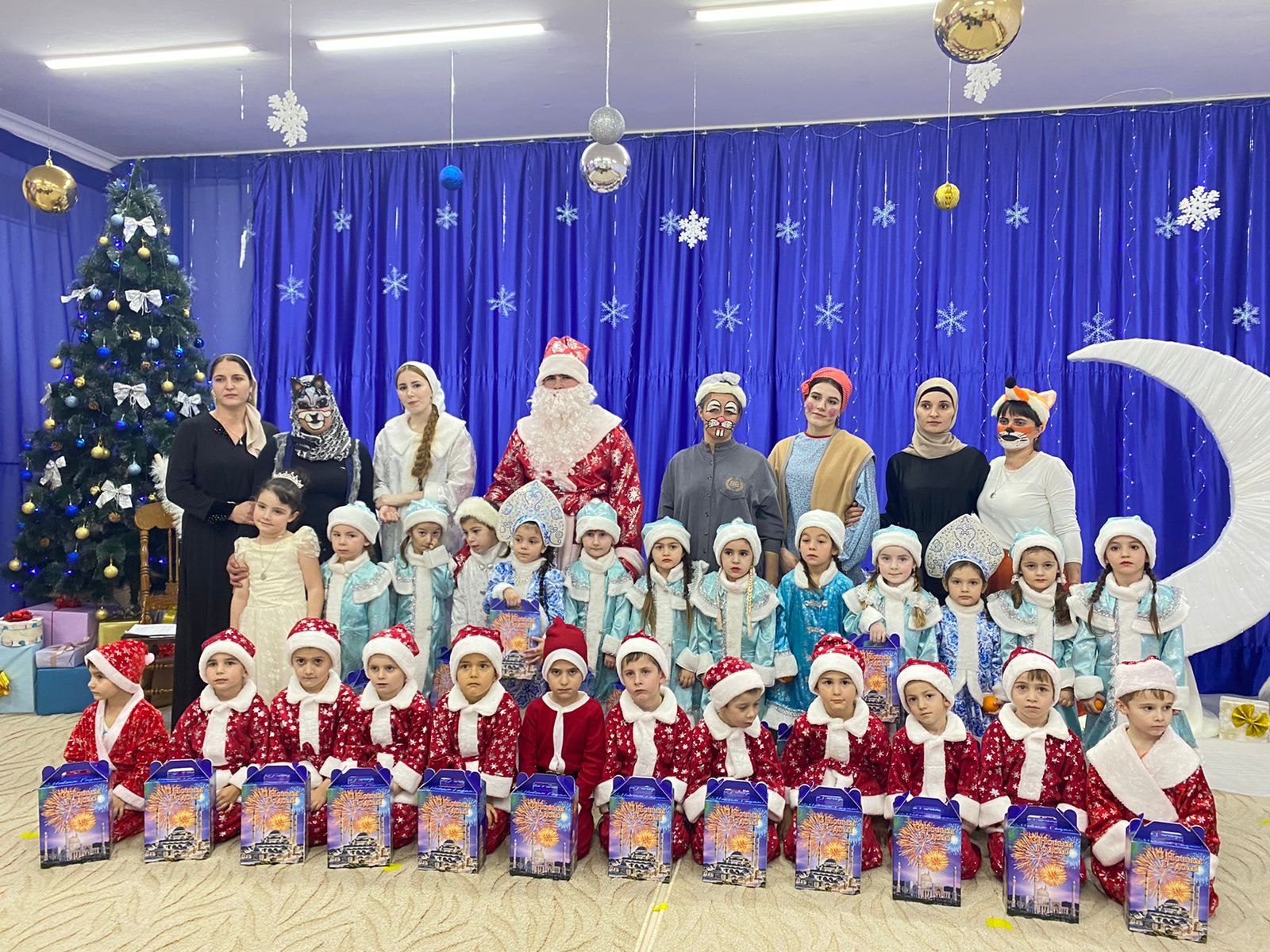 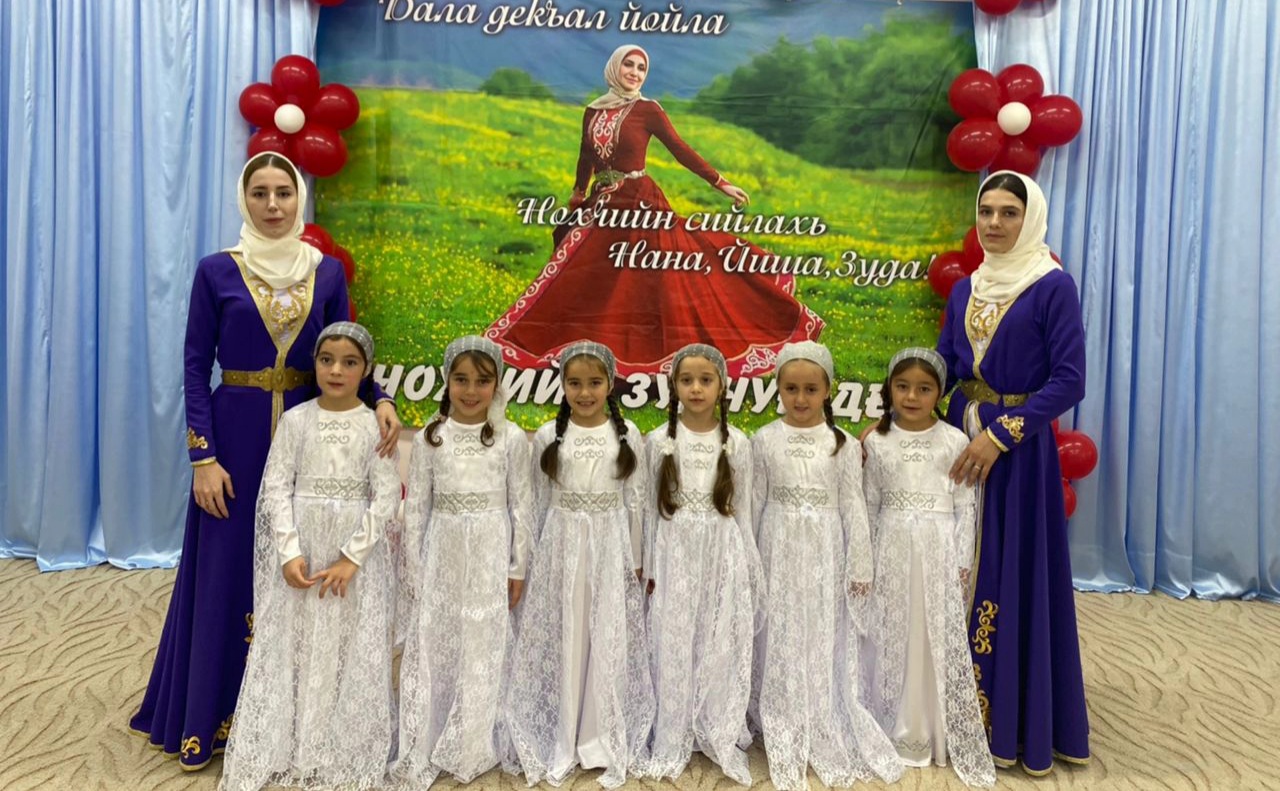 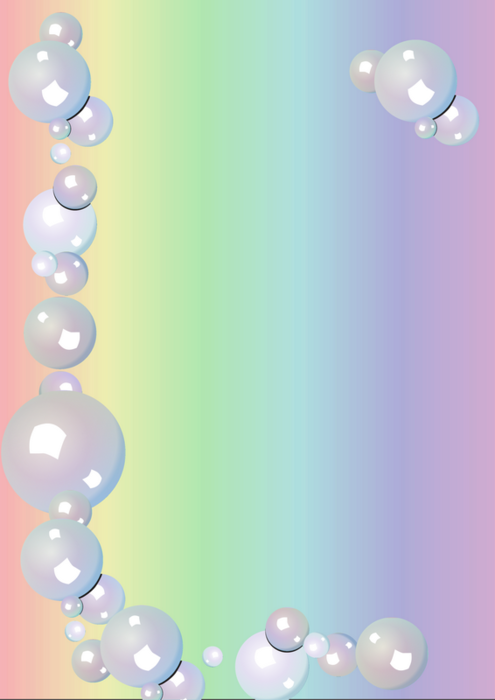 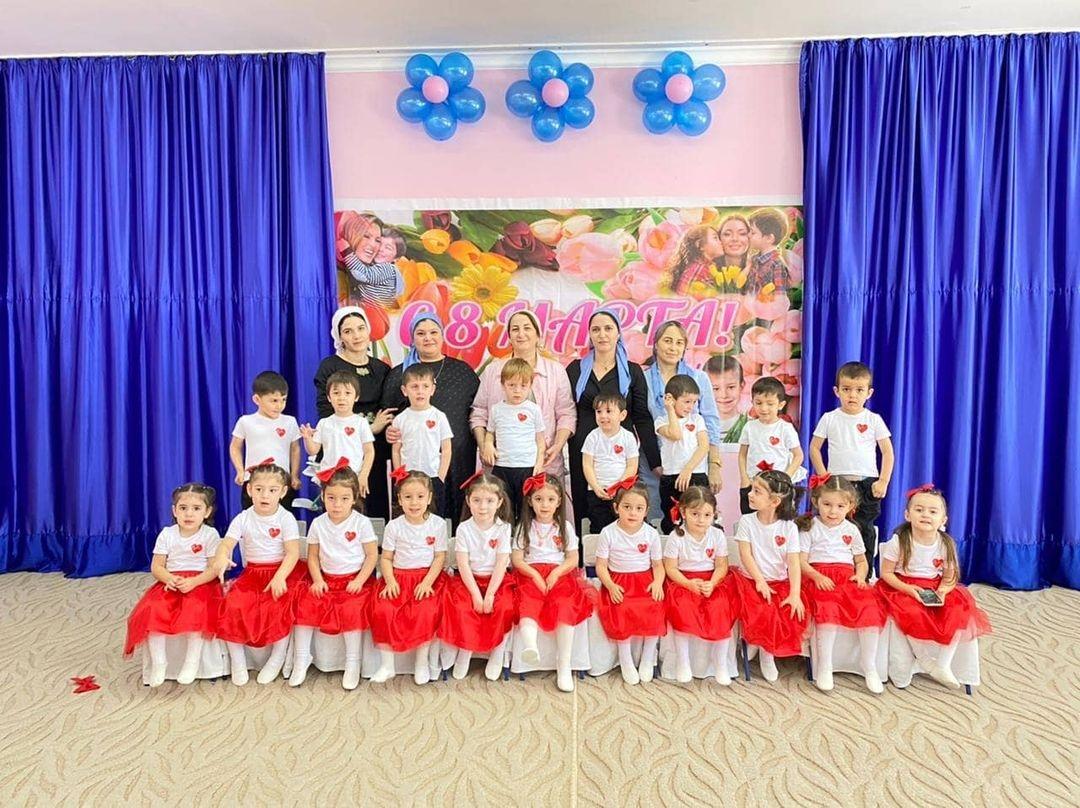 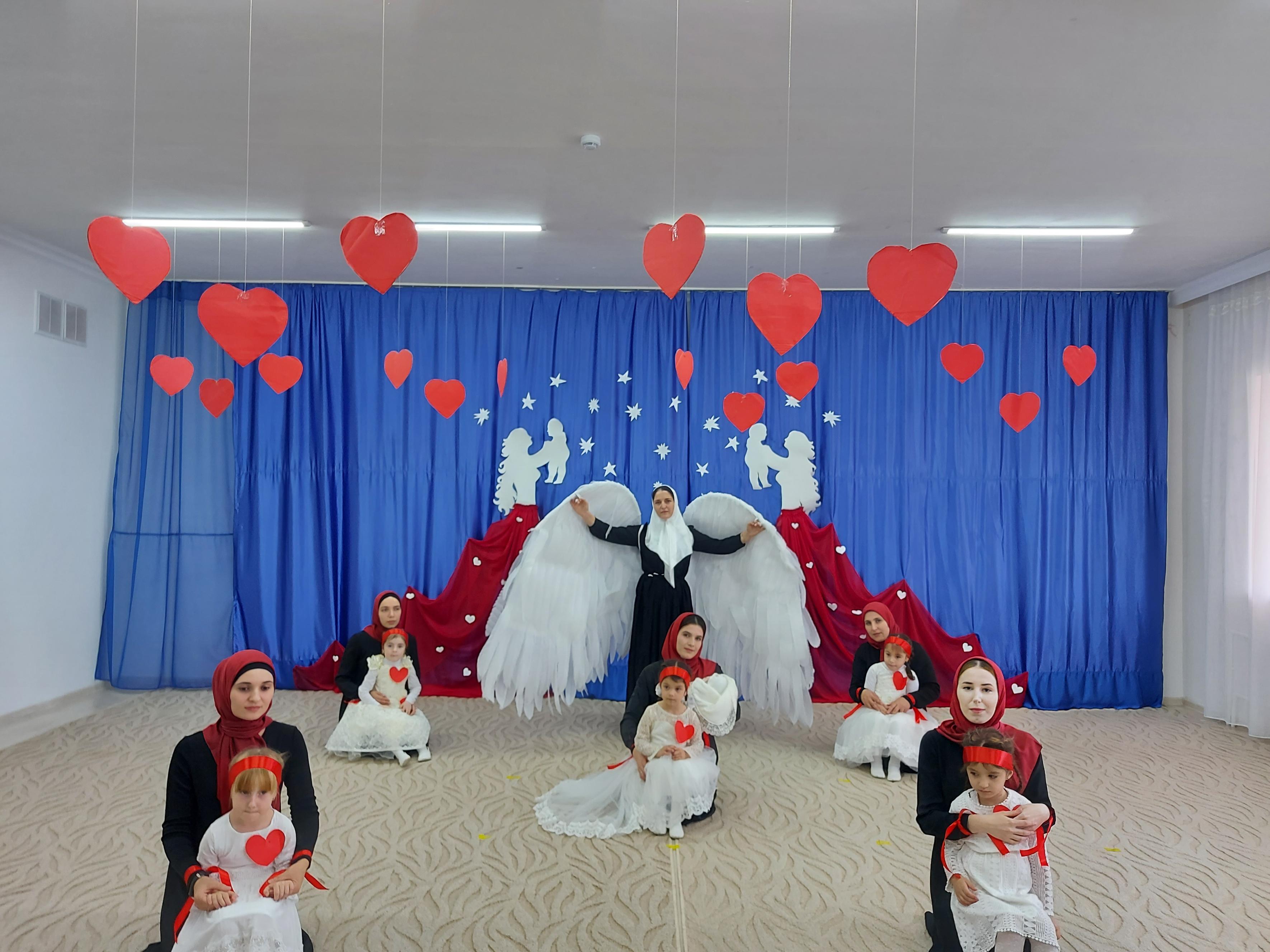 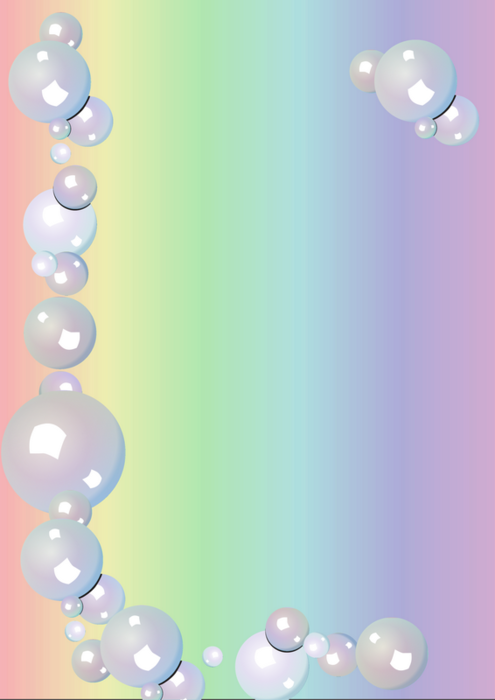 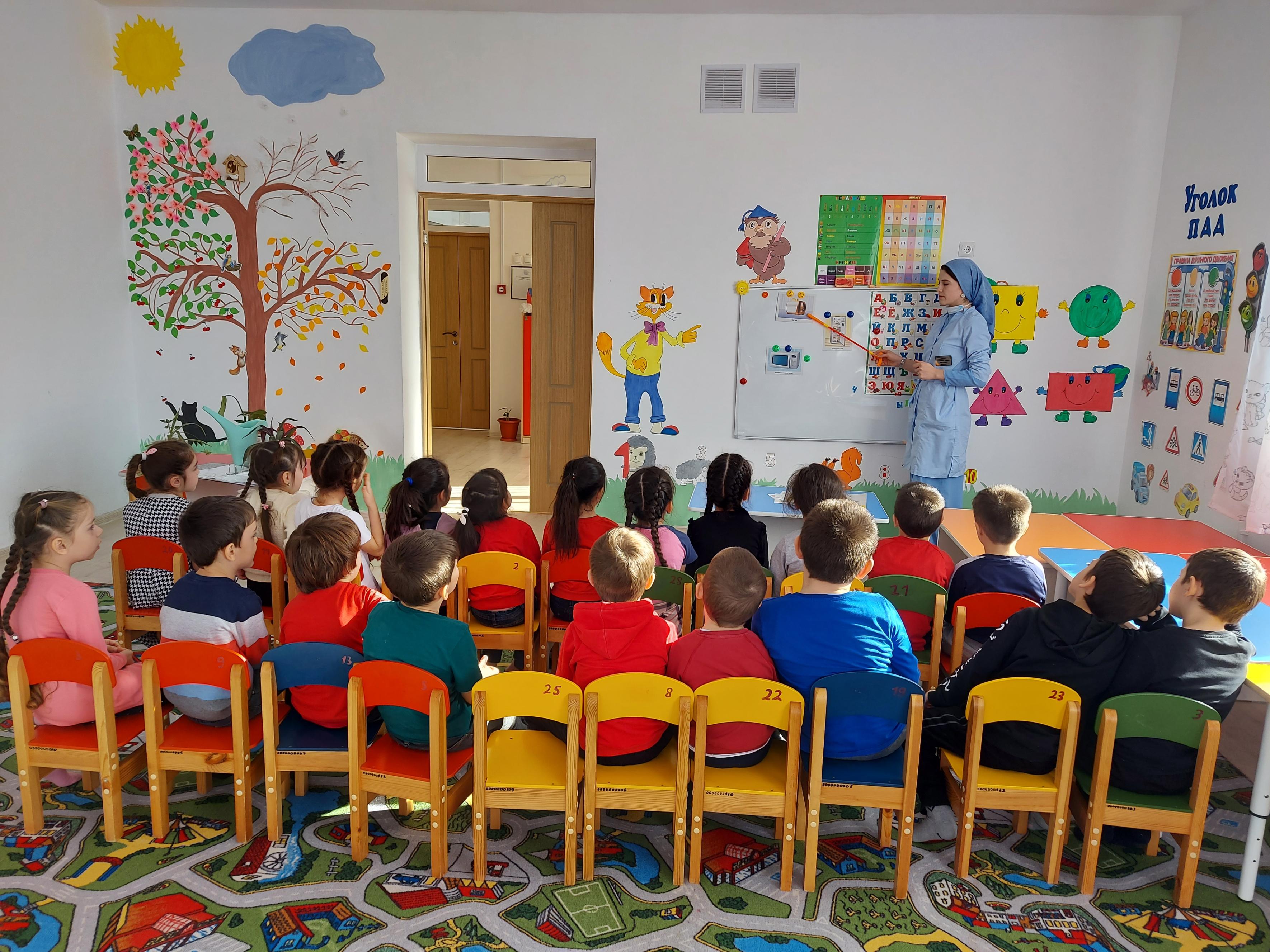 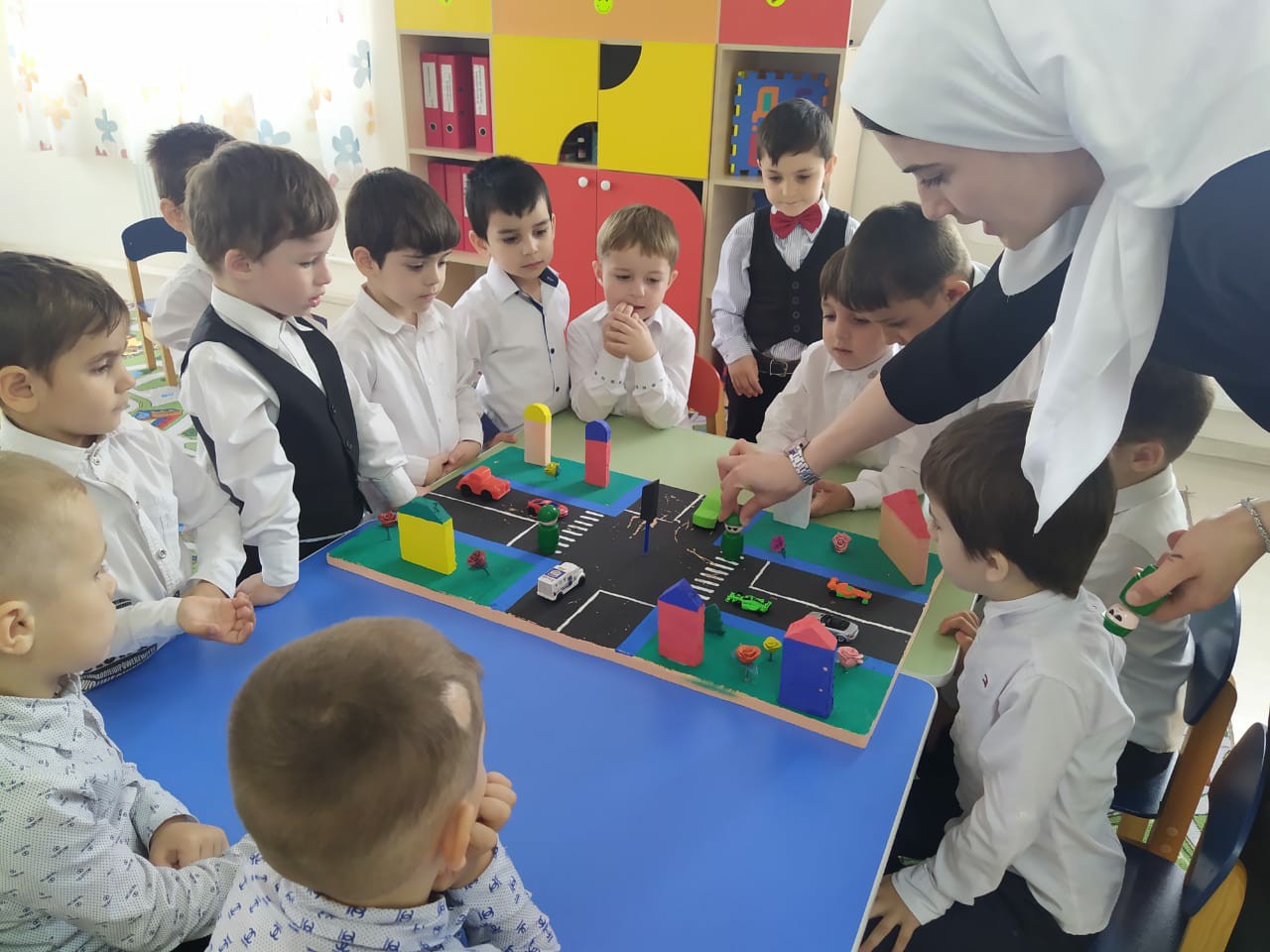 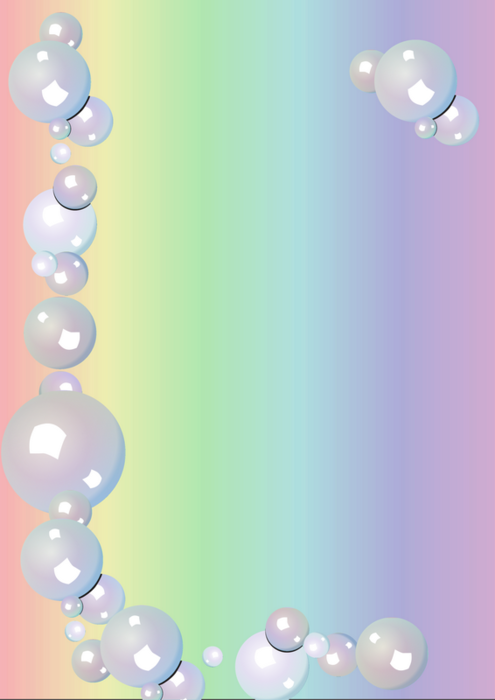 Спасибо всем за внимание!
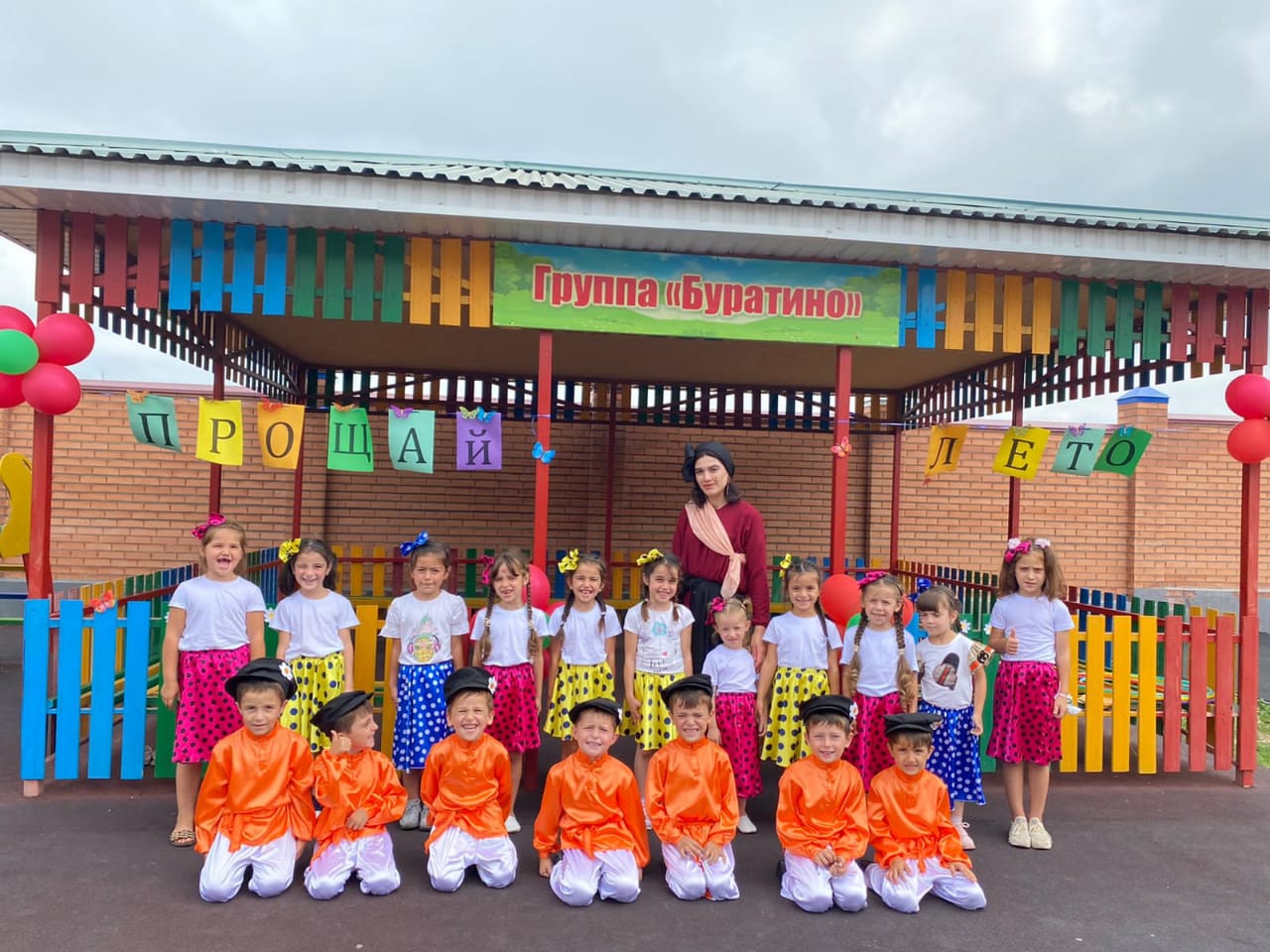